Министерство образования Республики Мордовия
Портфолио
   Аникиной Жанны Григорьевны,
  воспитателя
МДОУ «Детский сад №79 комбинированного вида»
Дата  рождения:  03.06.1978г.
Профессиональное образование: ГОУ ВПО «МГПИ им. М.Е. Евсевьева», 2004 г.   
Квалификация: Учитель начальных классов
Диплом: ВСБ 0450450  
Дата выдачи: 30.01.2004 г. 
Профессиональная переподготовка: ЧОУ ДПО «Саранский Дом науки и техники РСНИИОО», 2019 г. 
Квалификация: воспитатель
Диплом: № 131800302875
Общий трудовой стаж:  21 год.
Стаж педагогической работы (по специальности): 3 года.
Наличие квалификационной категории: 
Занимаемая должность: воспитатель.
Аникина Жанна Григорьевна,
  воспитатель
МДОУ «Детский сад №79 комбинированного вида»  г. о. Саранск
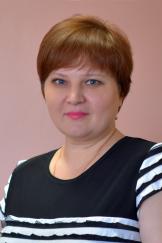 Педагогический опыт воспитателя 
Аникиной Жанны Григорьевныпредставлен на сайте  МДОУ «Детский сад №79 комбинированного вида»
https://upload2.schoolrm.ru/iblock/9f5/9f5c889125153a85c17def1850c02fbe/8998029025023996713711bd4c5135a2.pdf
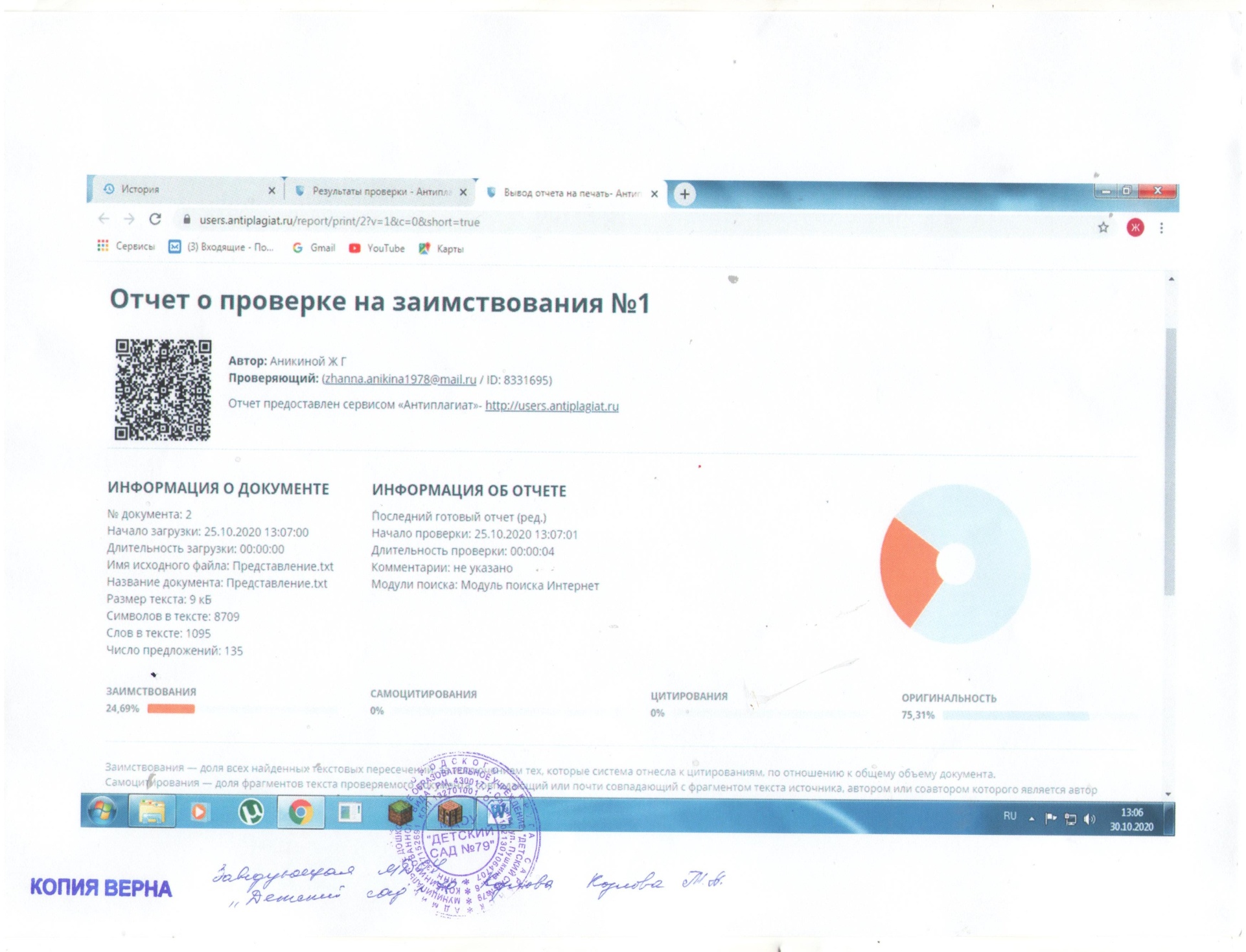 1. Участие в инновационной (экспериментальной) деятельности
Муниципальный уровень
инновационная деятельность МДОУ «Детский сад №79 комбинированного вида»
«Использование инновационных подходов в организации эколого-оздоровительной работы с детьми дошкольного возраста», 2012-2017г.г.
«Использование эффективных педагогических технологий в развитии речи детей дошкольного возраста», 2018-2023г.г.
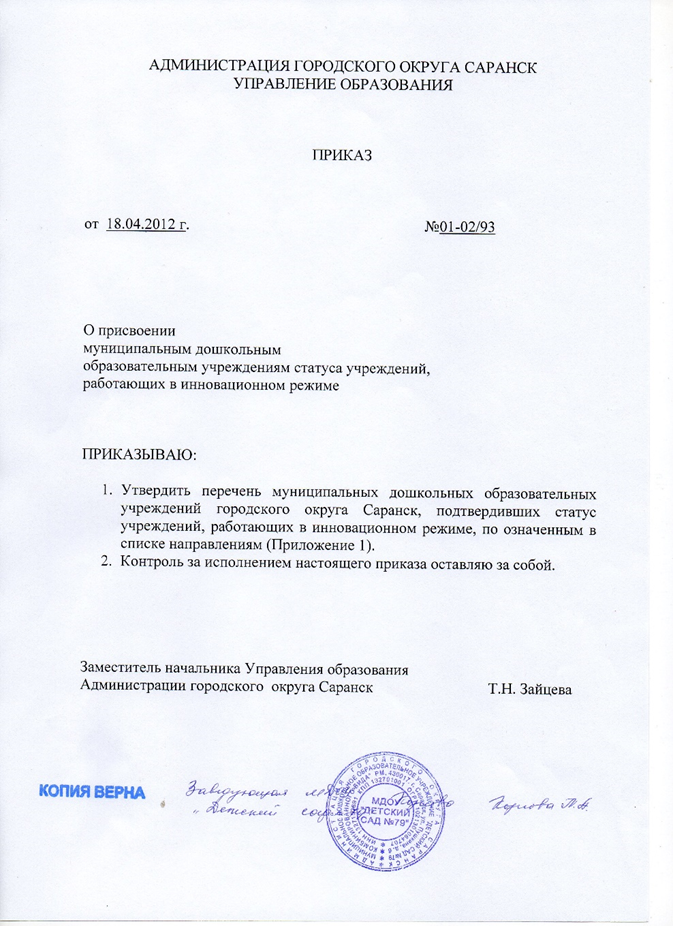 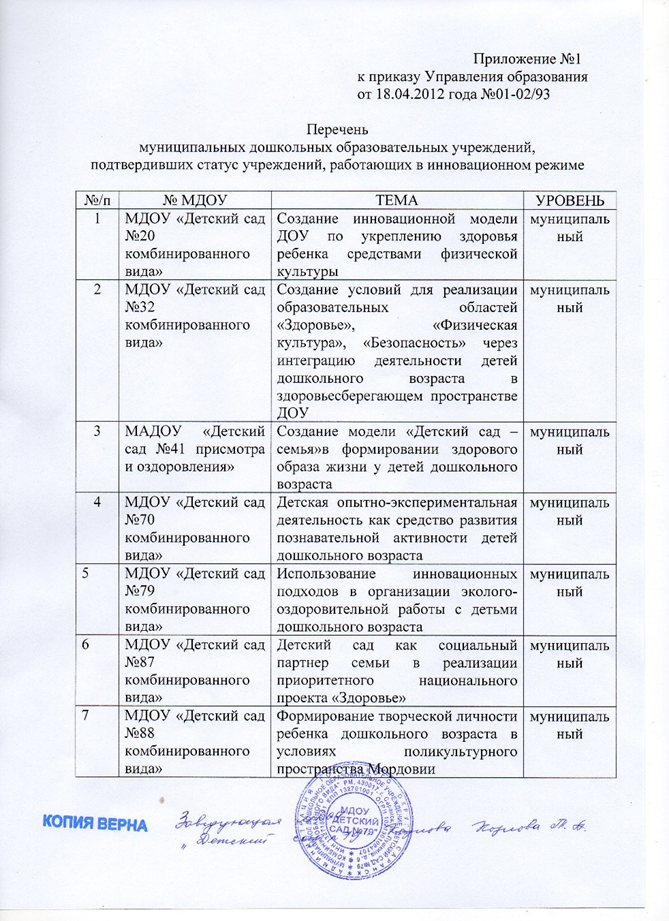 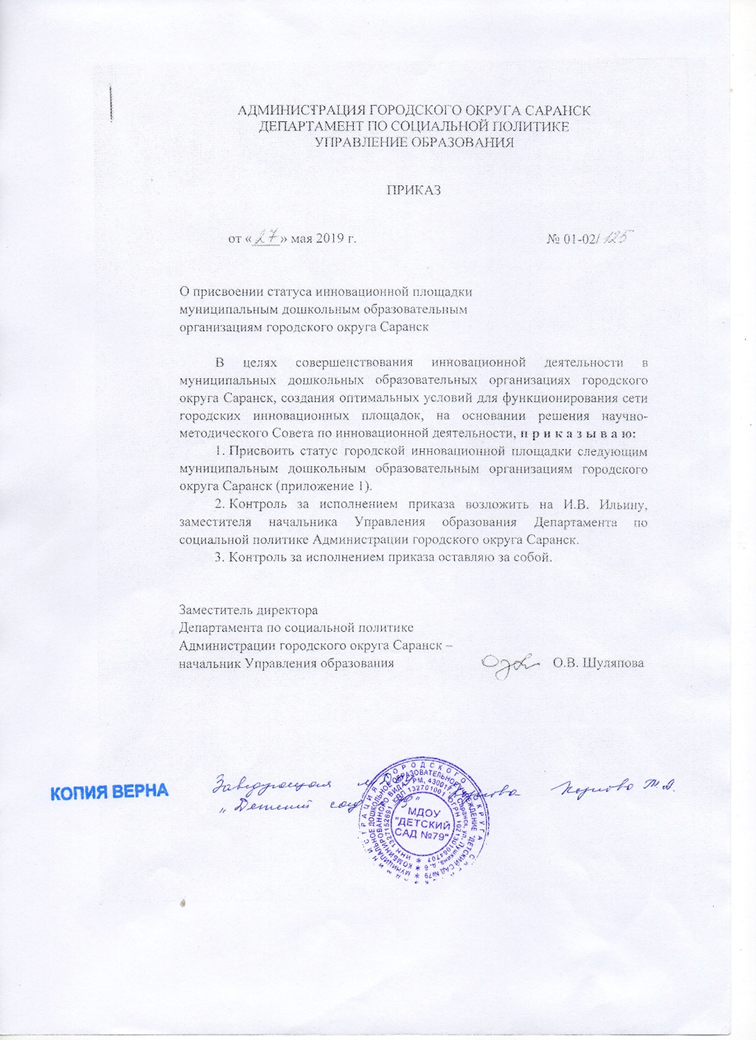 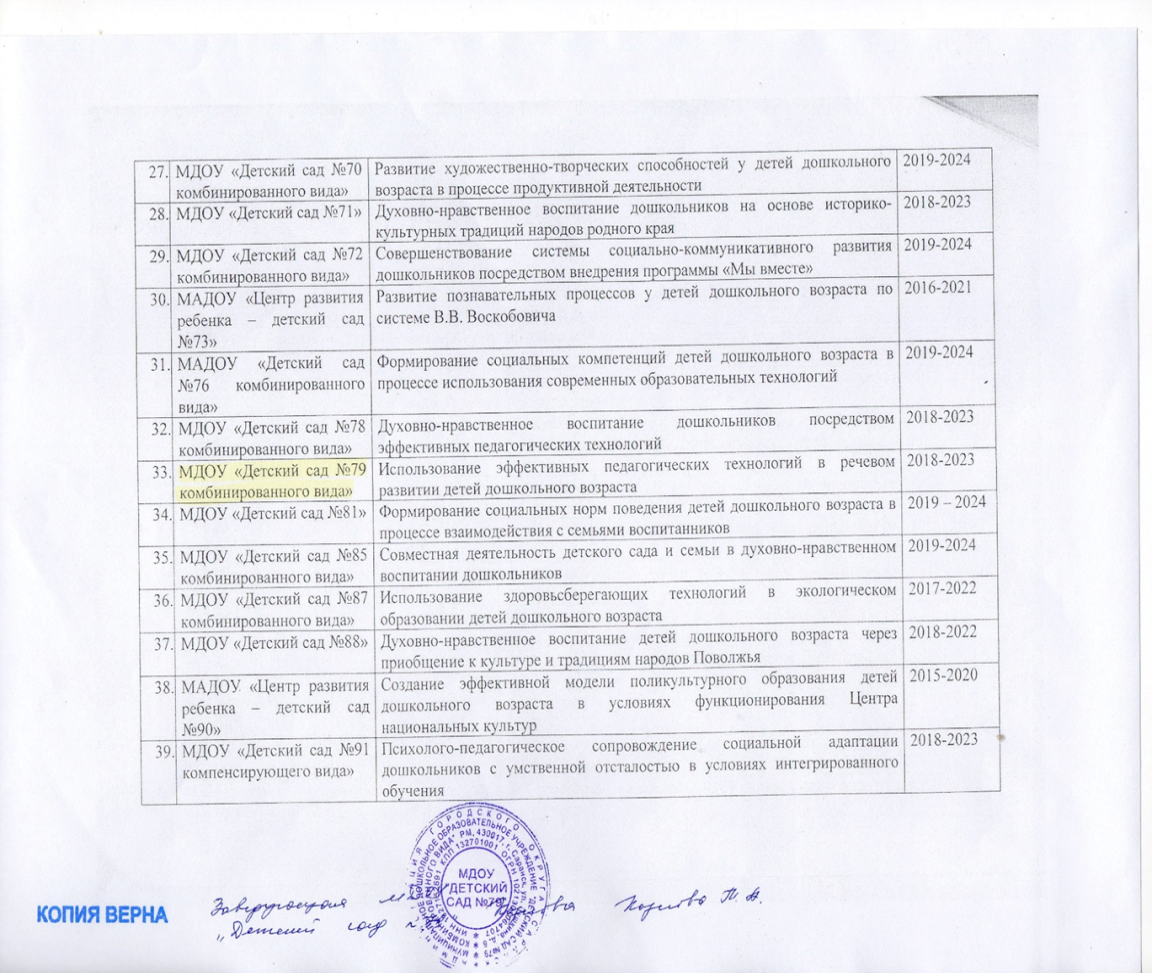 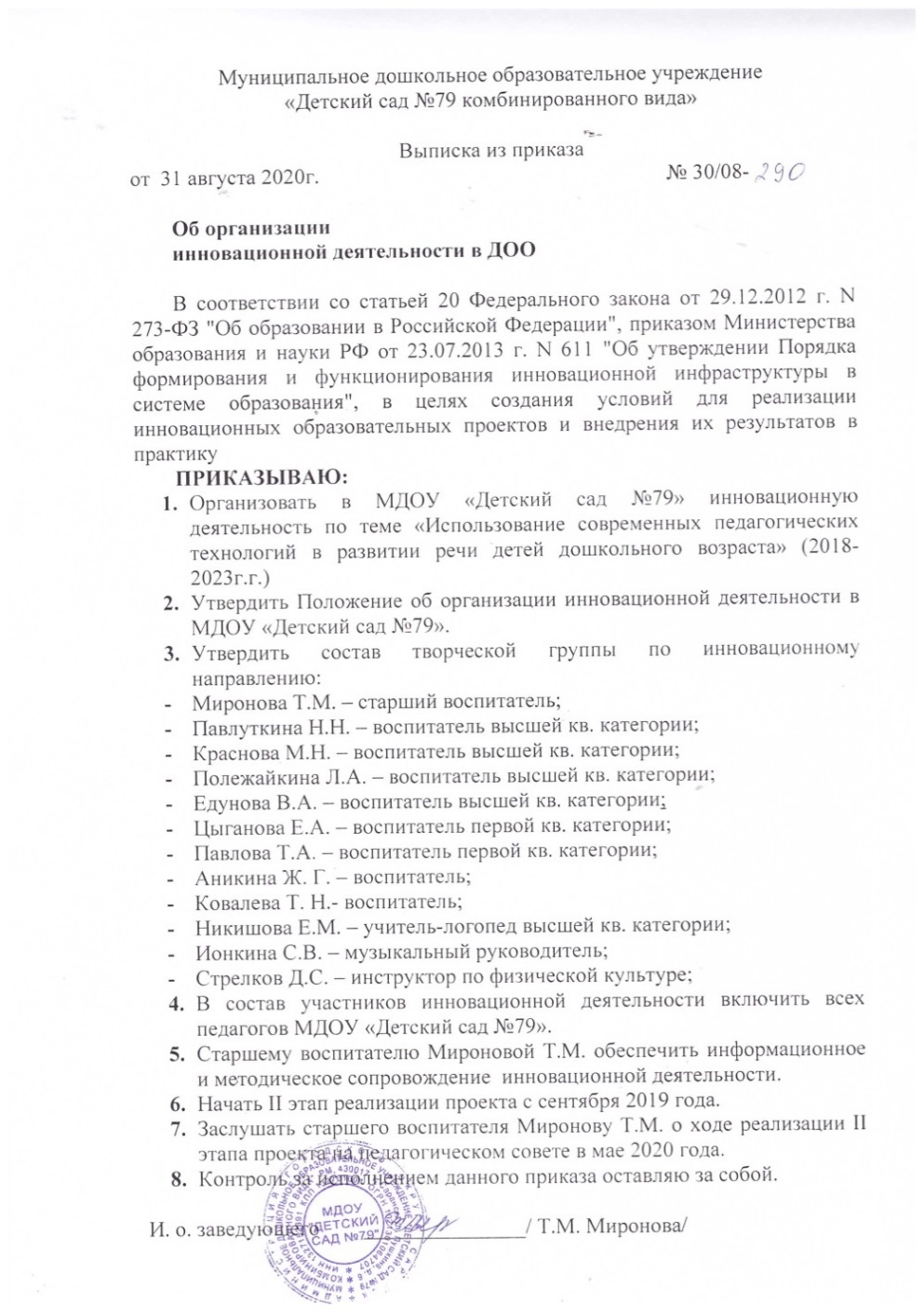 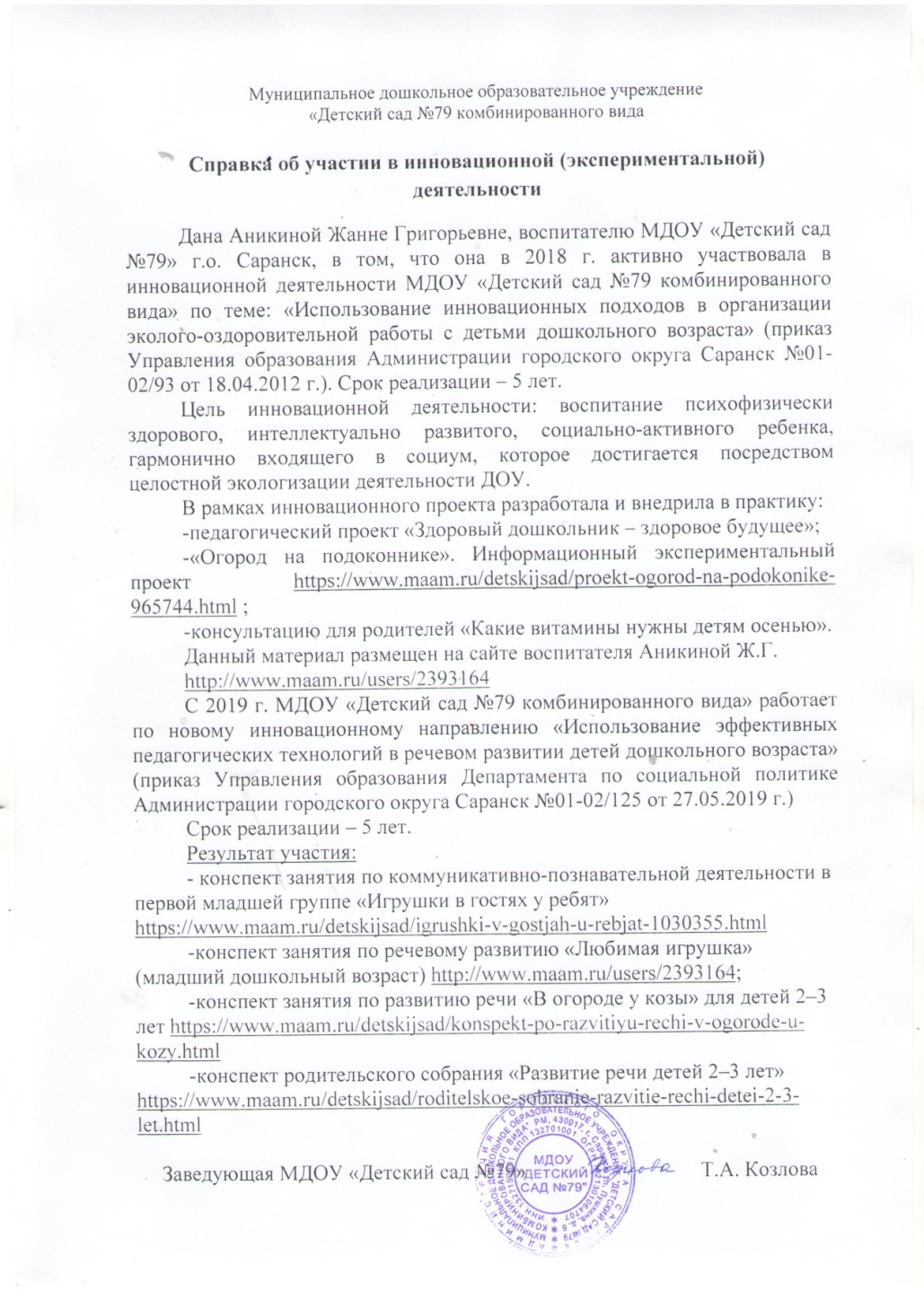 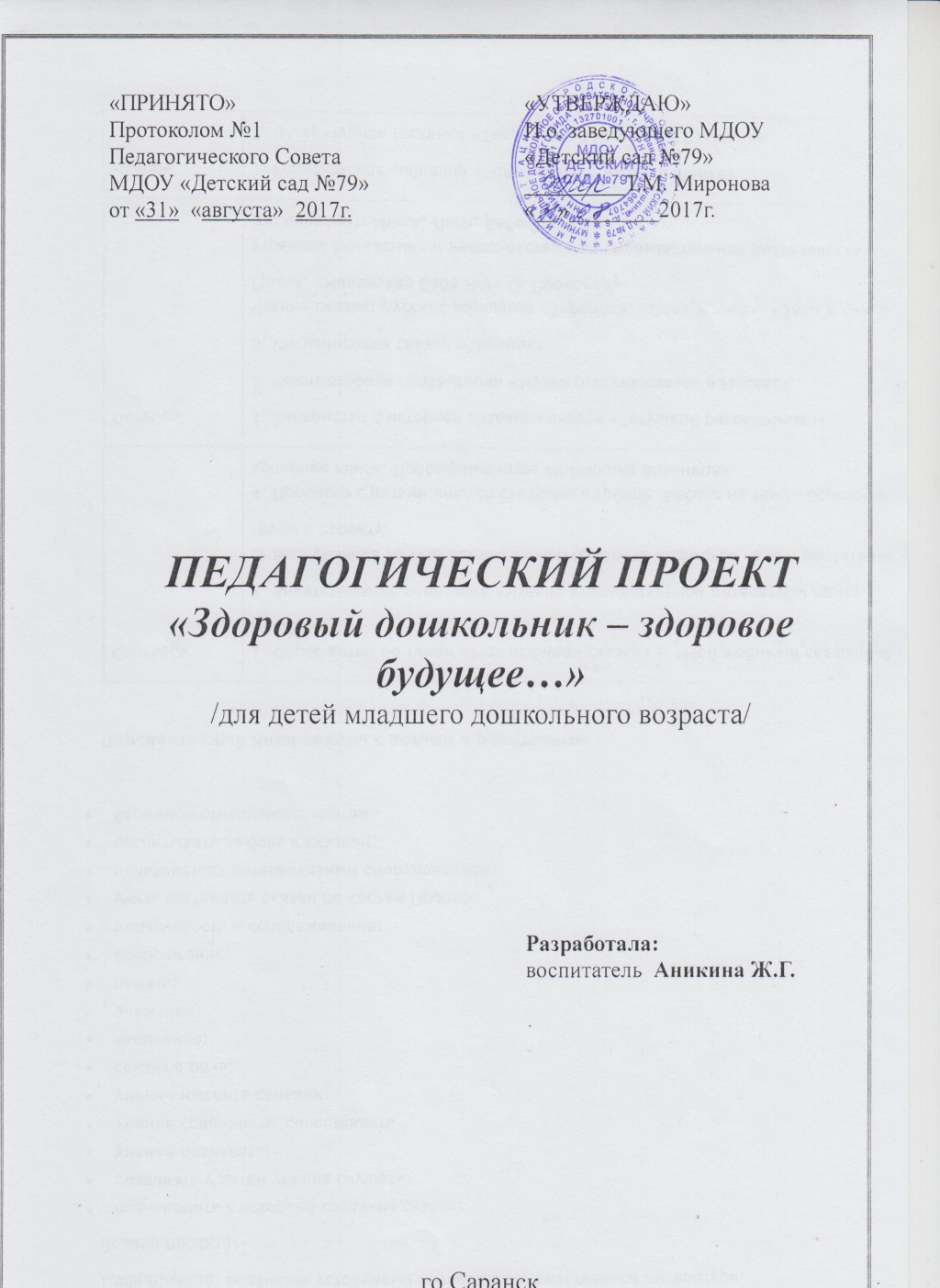 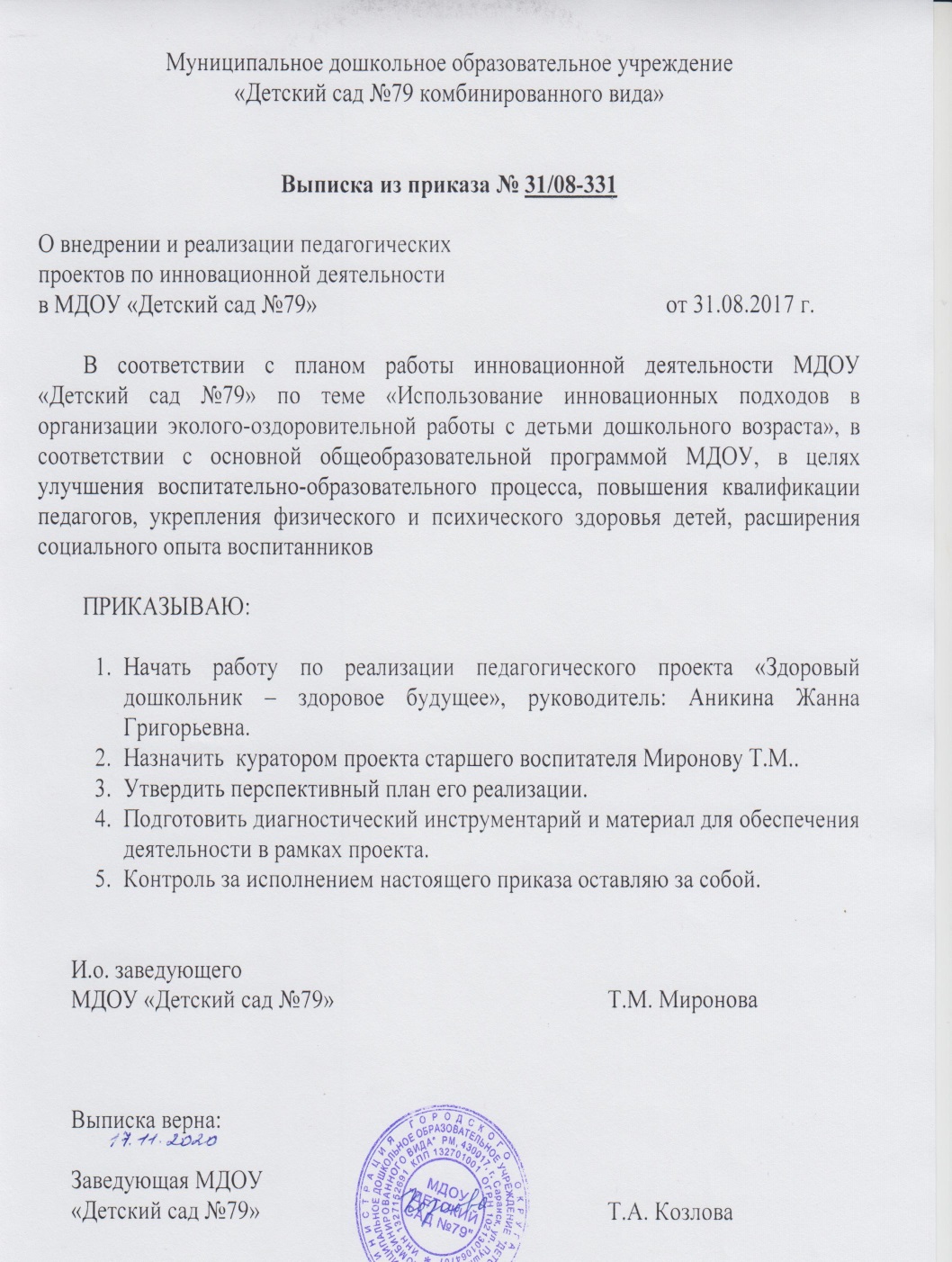 2. Наставничество
3. Наличие публикаций
Всероссийский  уровень  – 0 
Республиканский уровень – 1 
Муниципальный уровень – 0
Интернет - публикации – 25 
https://www.maam.ru/users/1080783; https://www.maam.ru/detskijsad/2393164
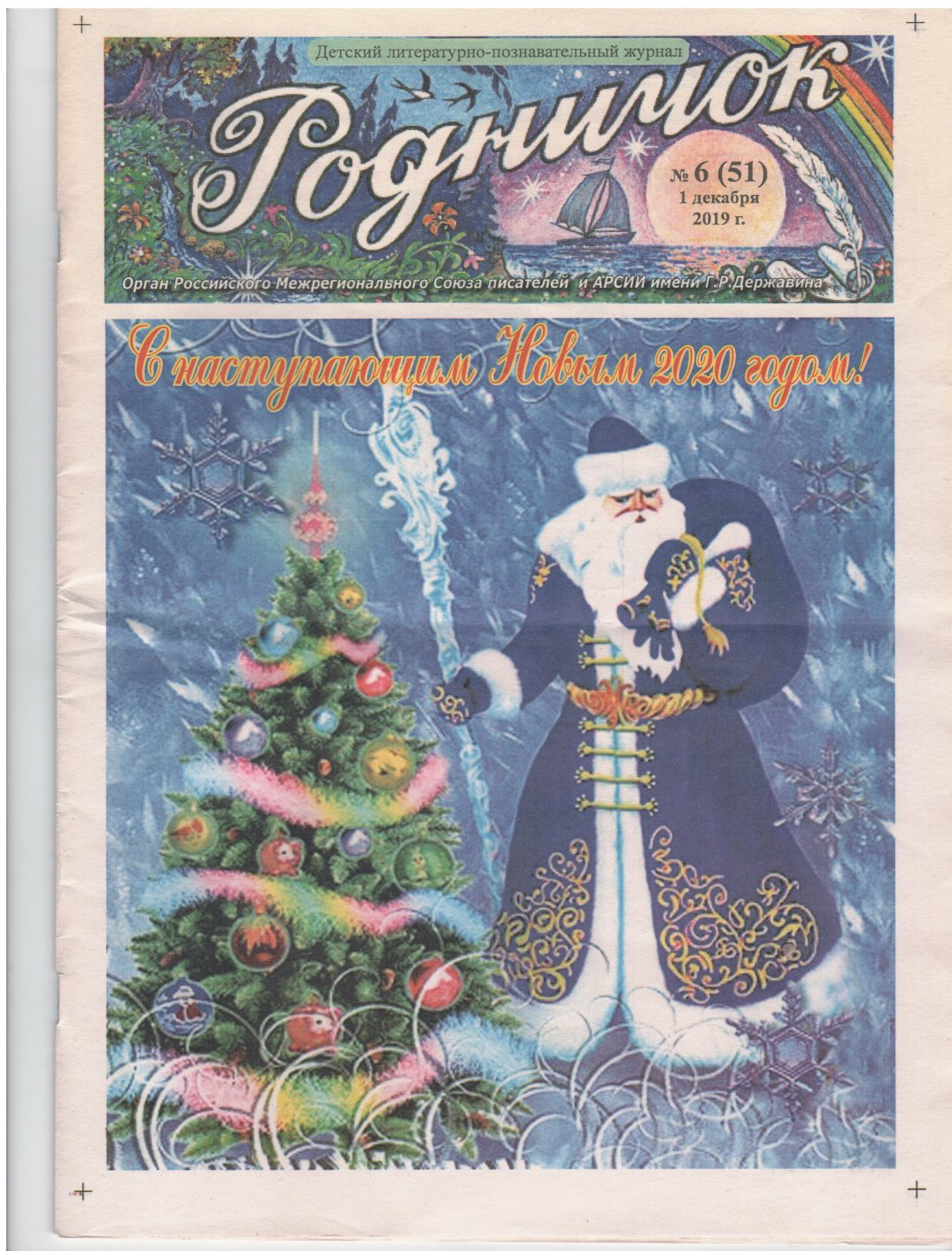 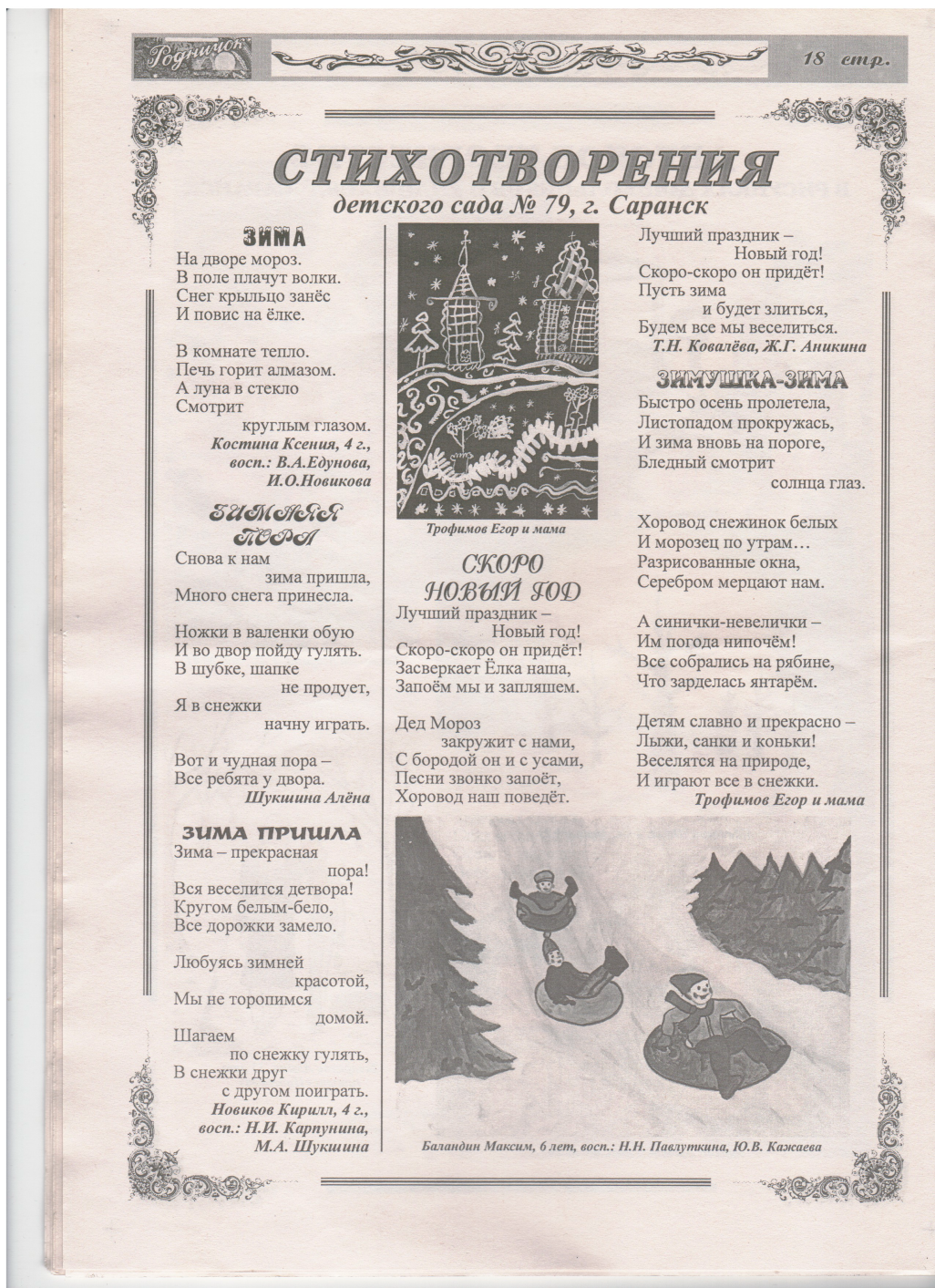 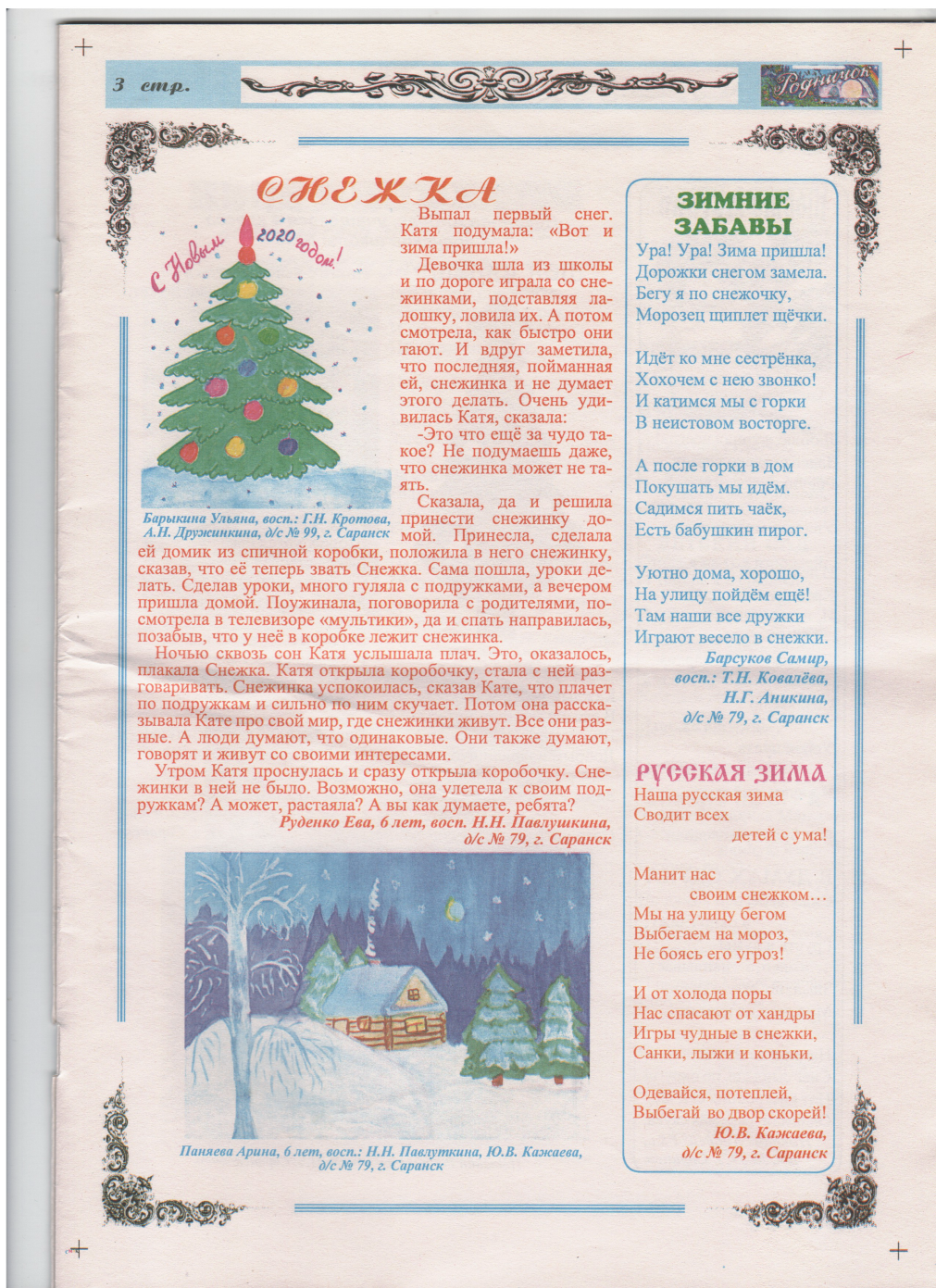 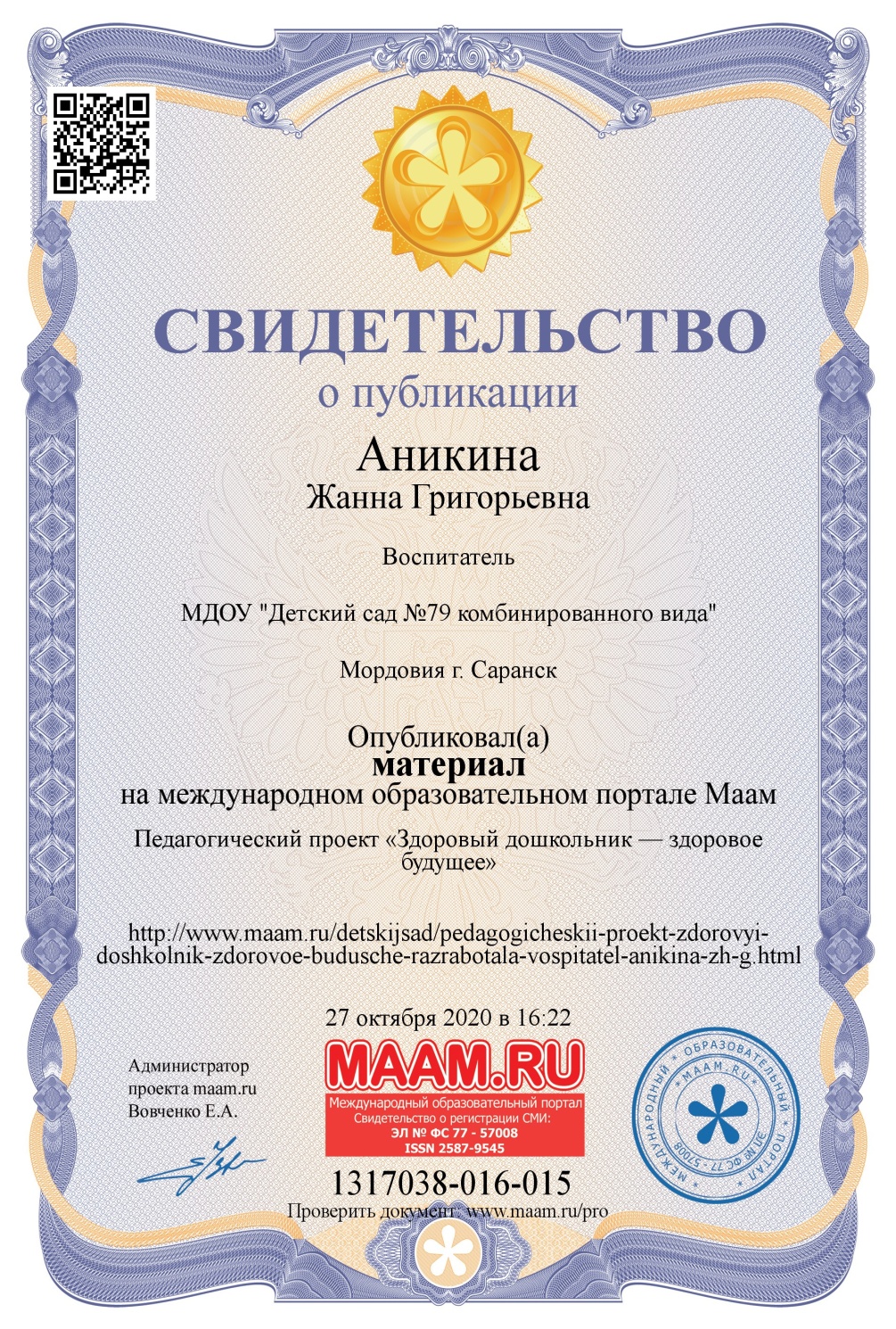 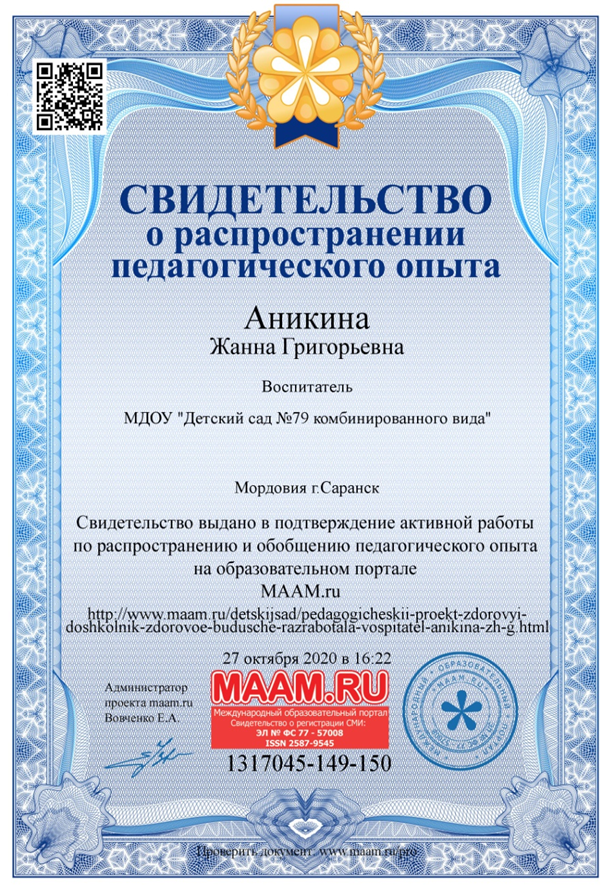 4. Результаты участия воспитанников: конкурсах; выставках; турнирах; соревнованиях; акциях; фестивалях.
Всероссийский уровень –  0
Республиканский – 1 
Муниципальный уровень – 6 
Интернет-конкурсы – 11
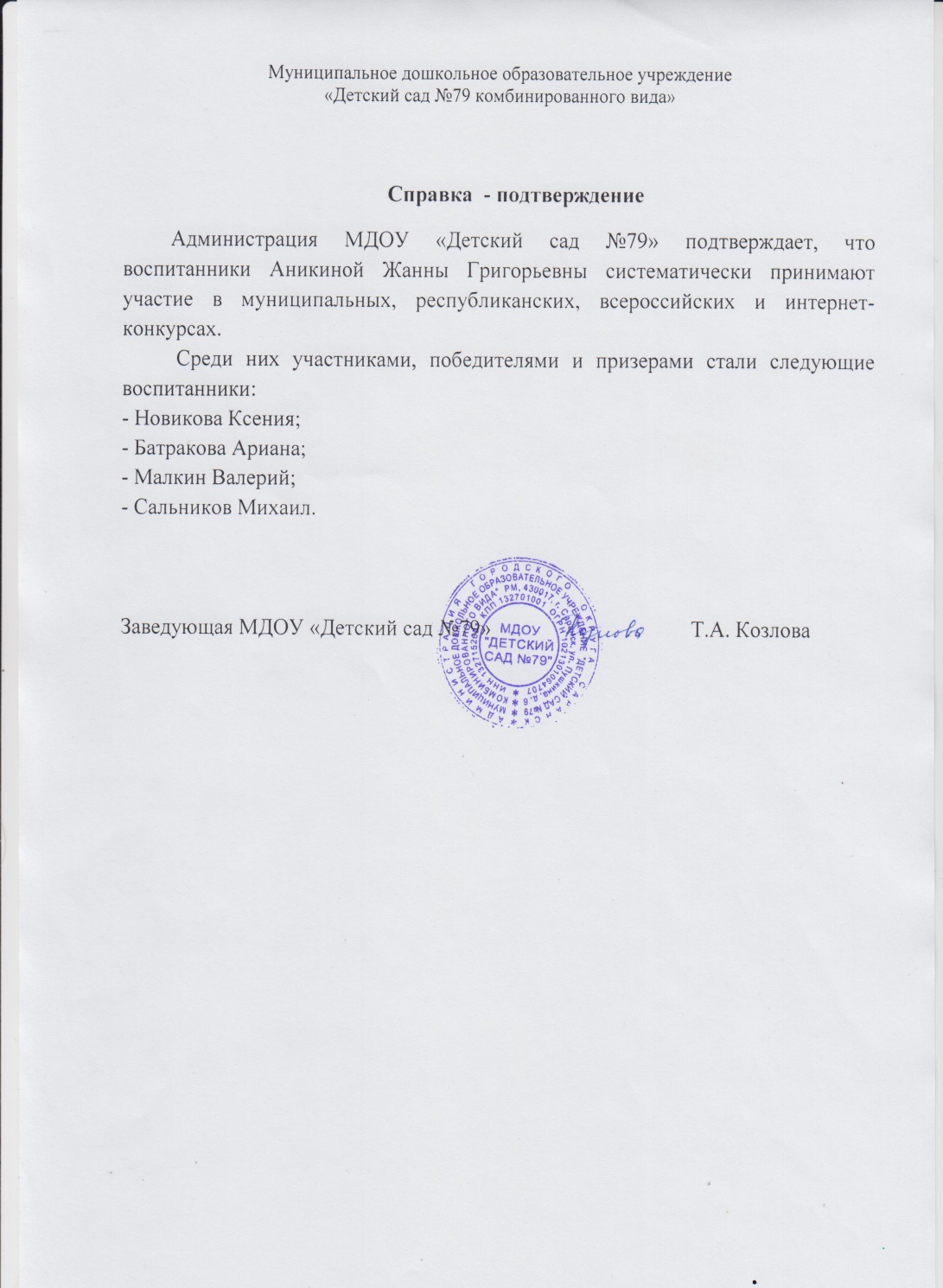 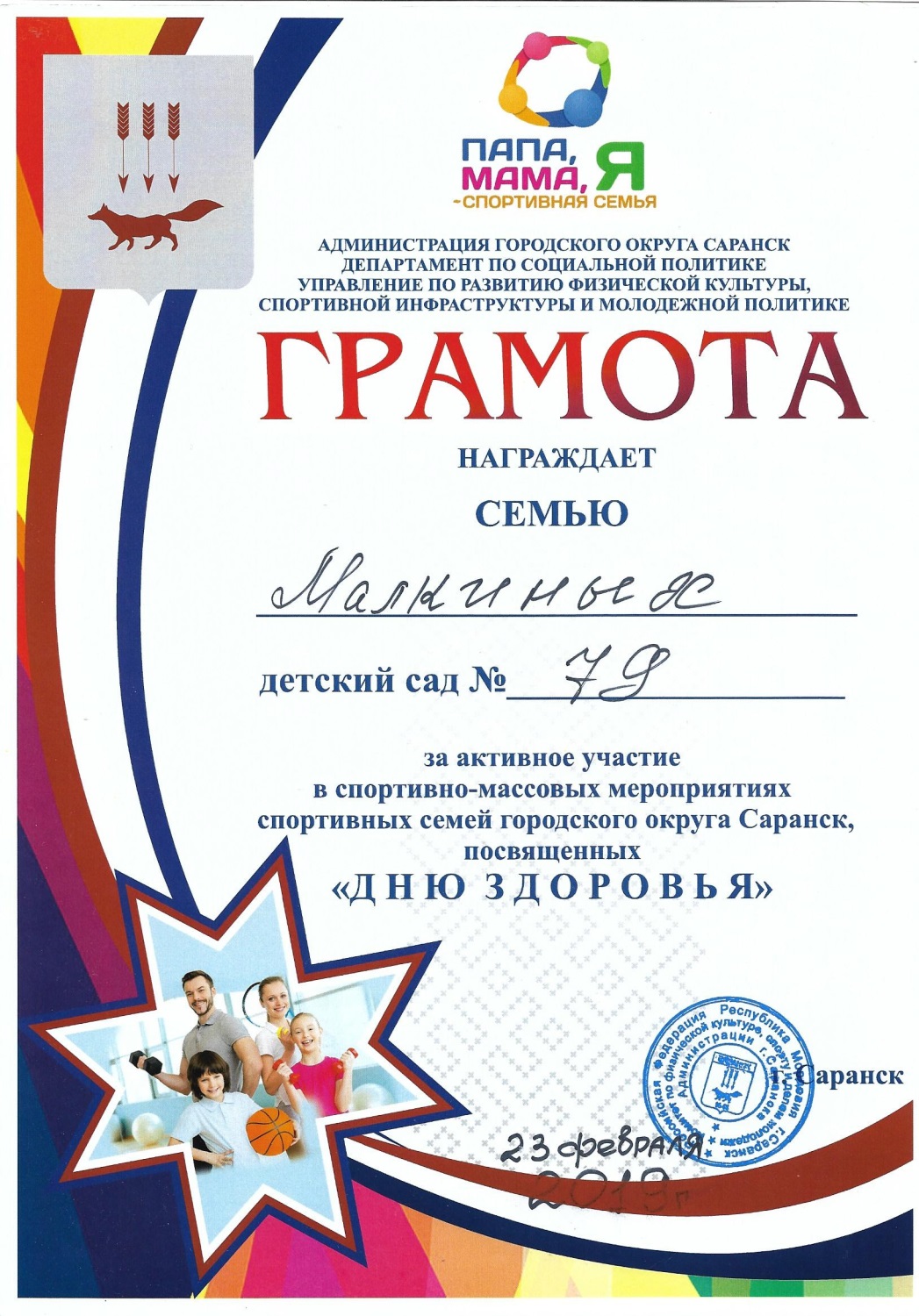 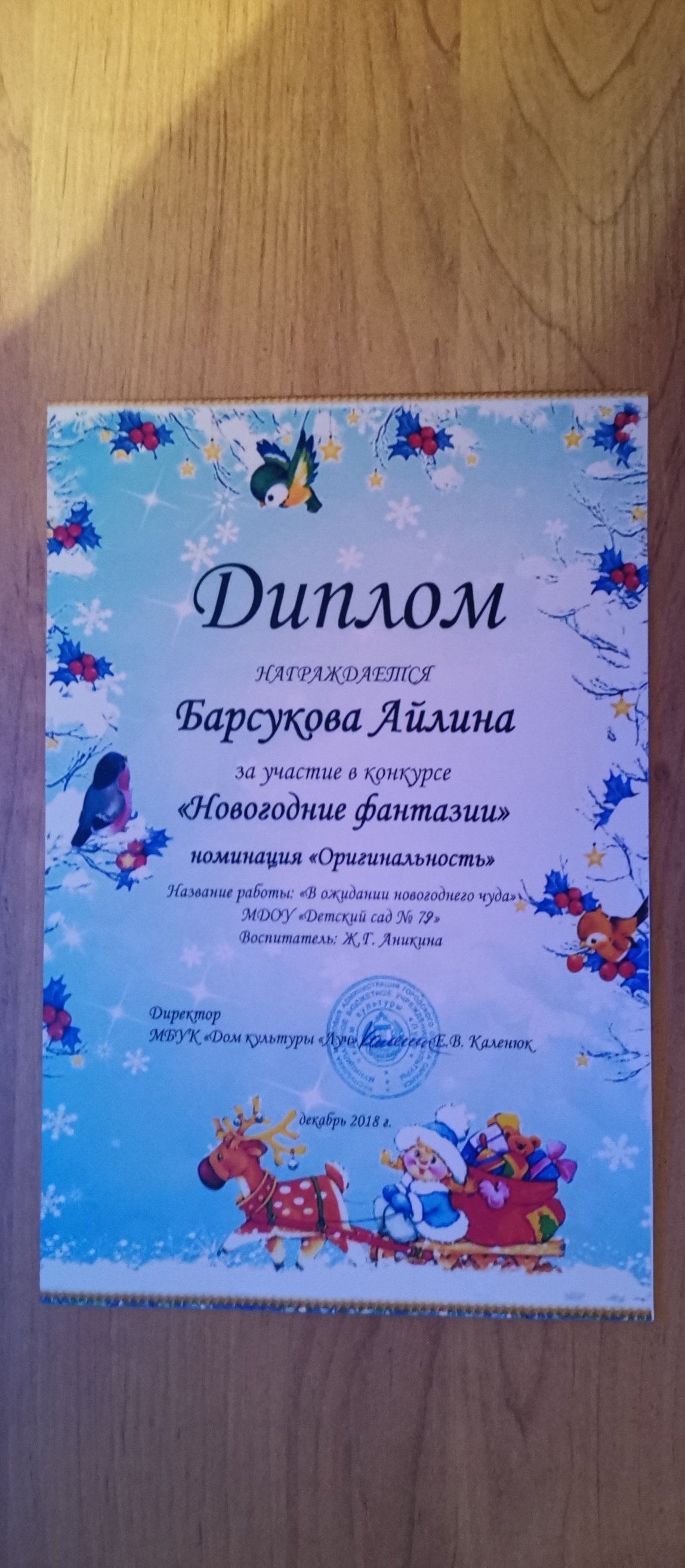 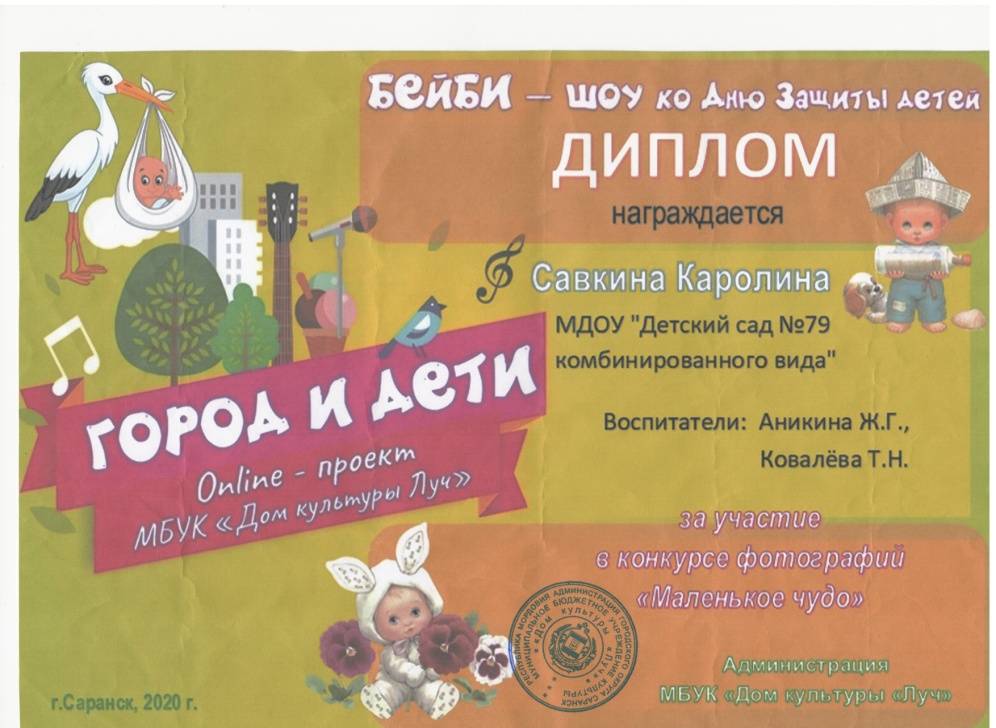 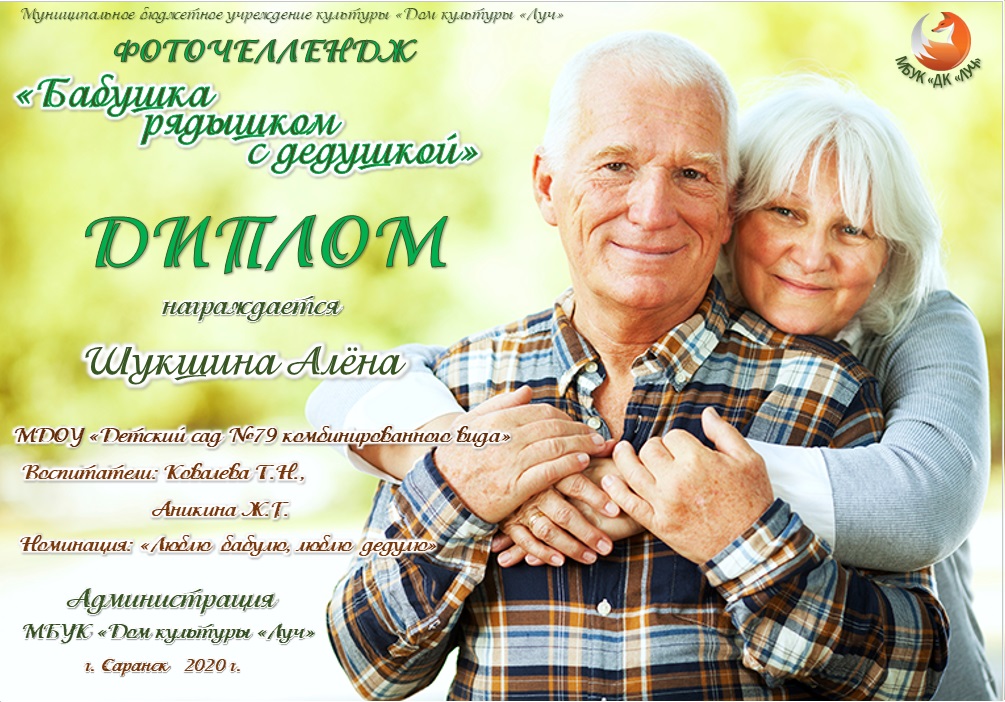 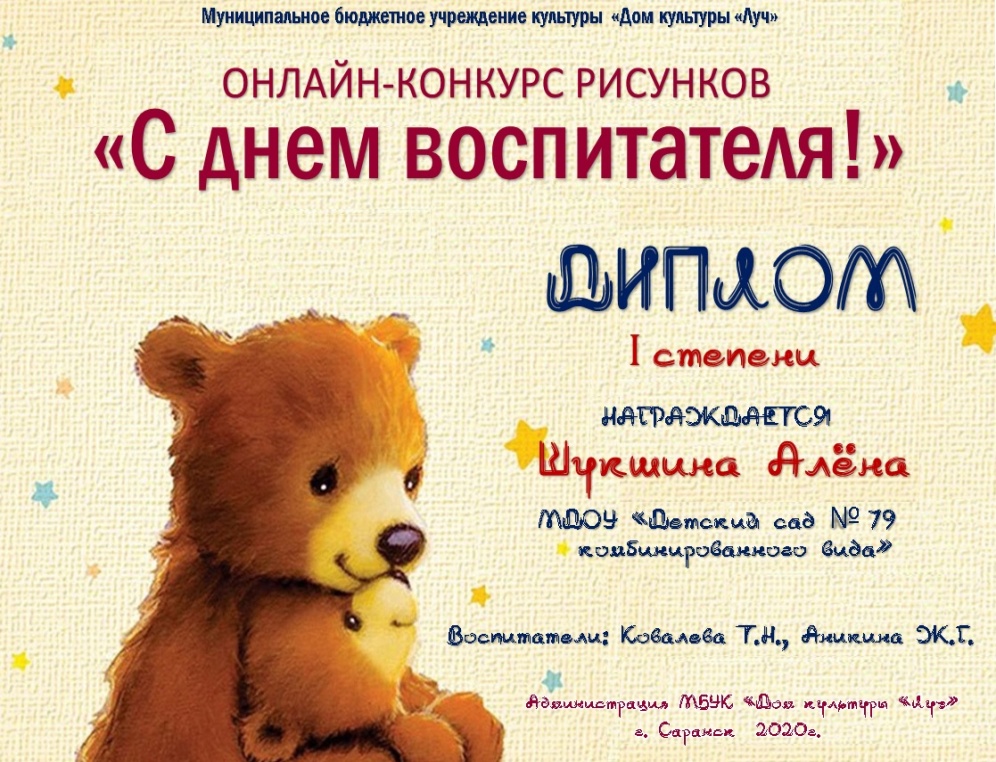 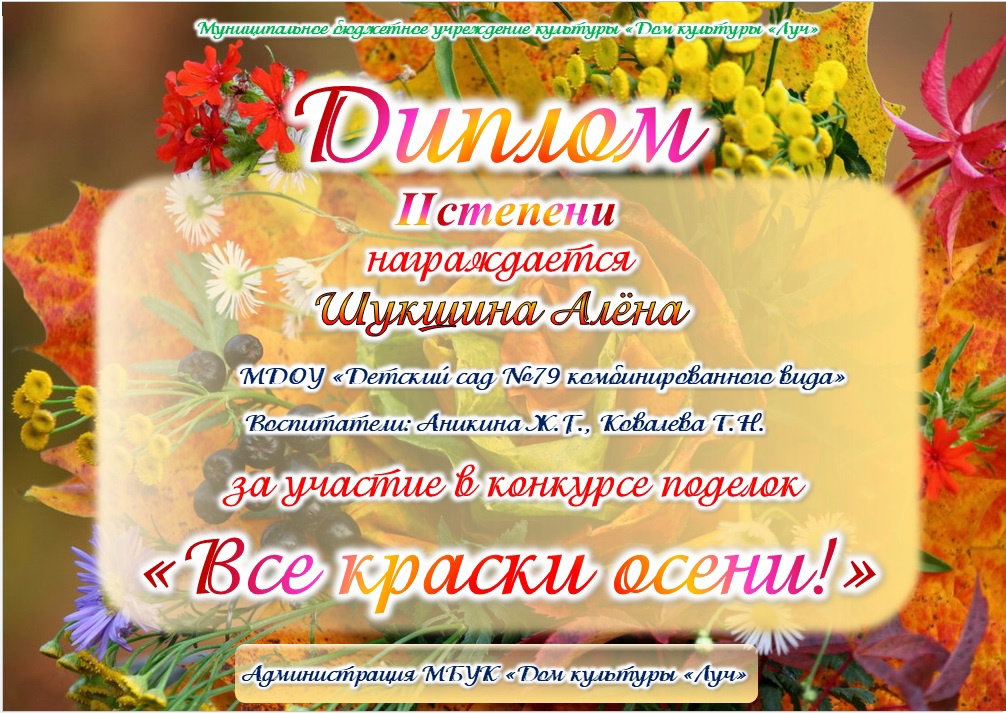 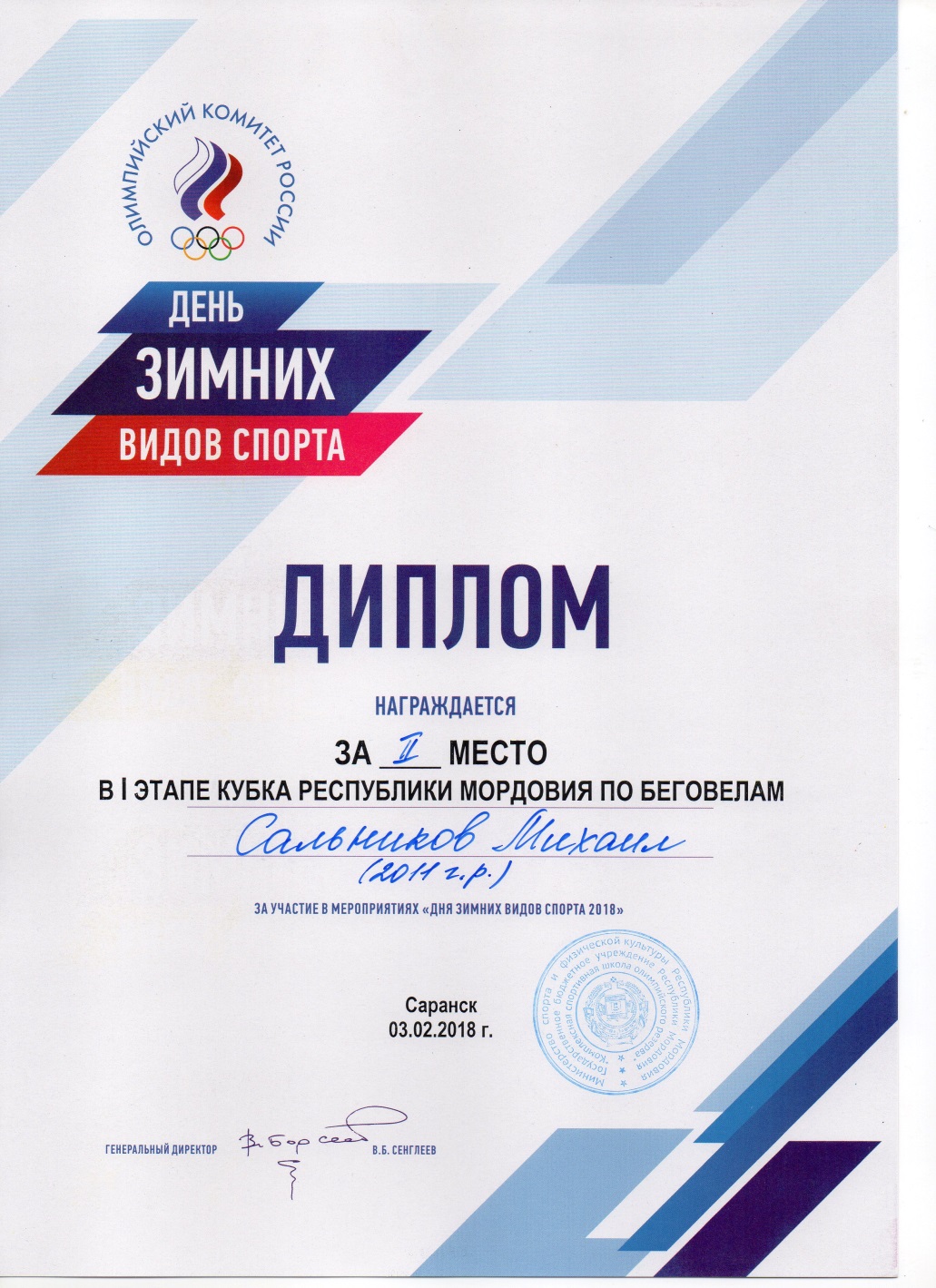 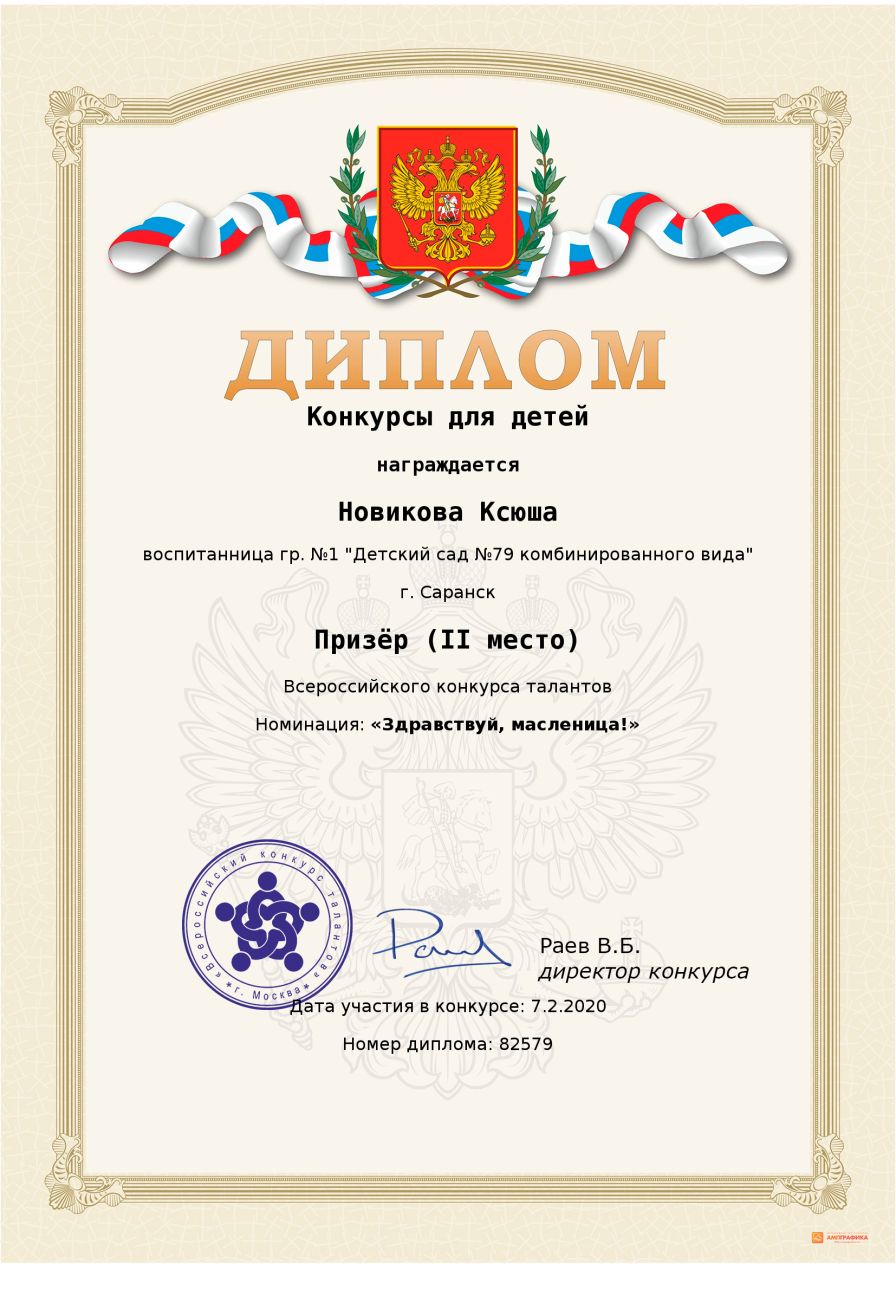 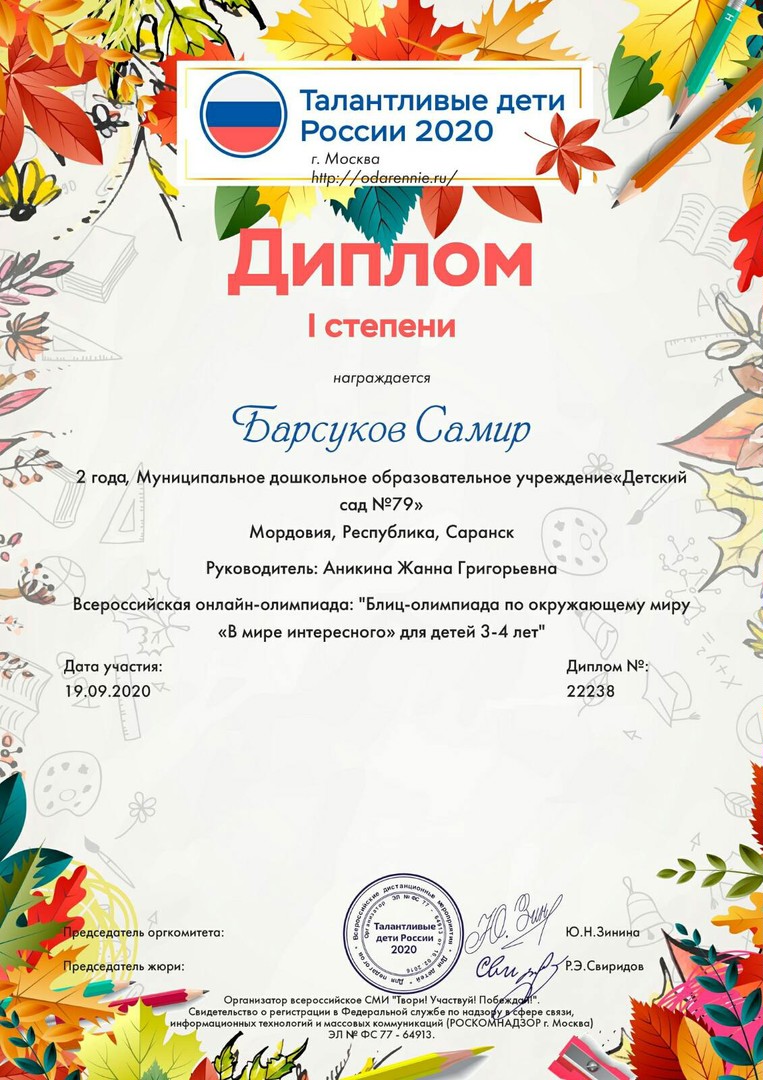 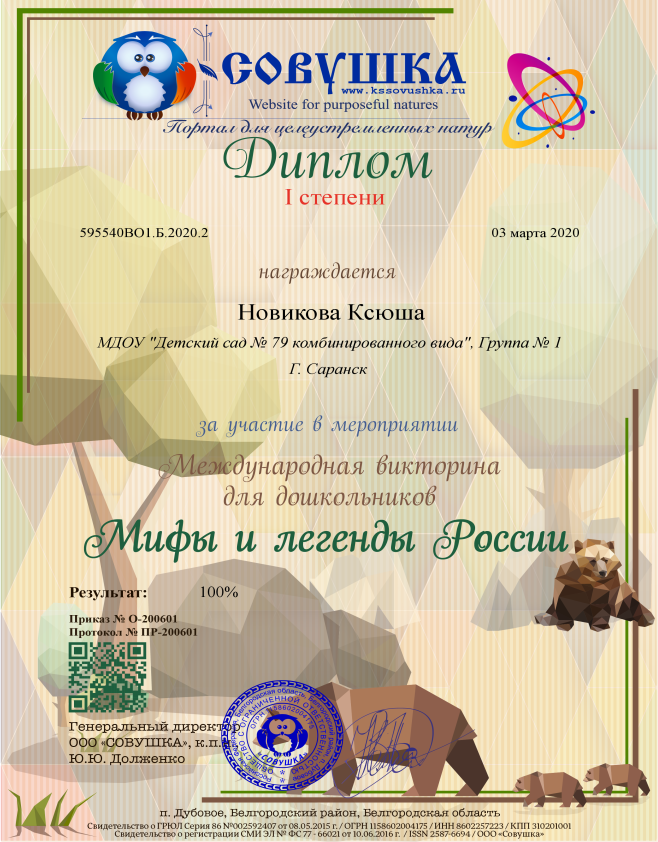 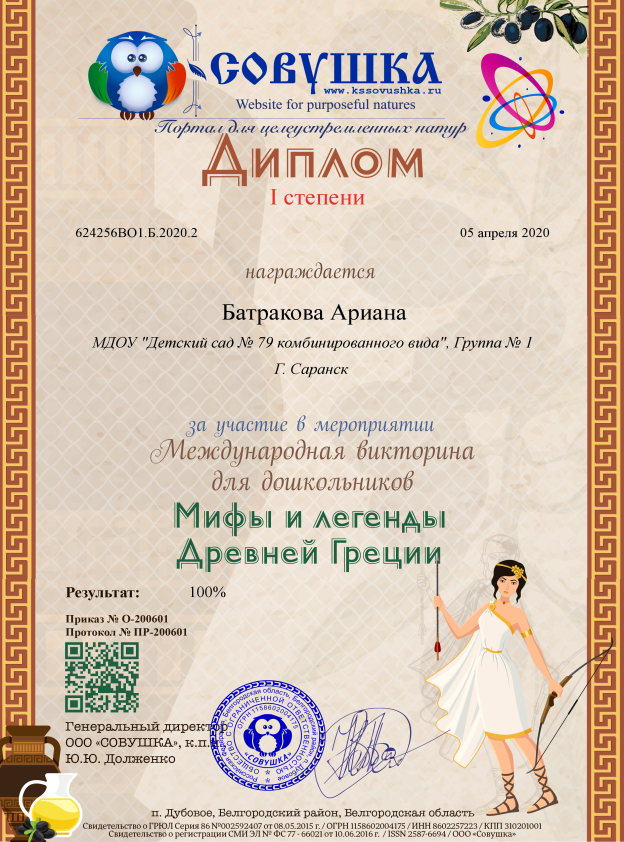 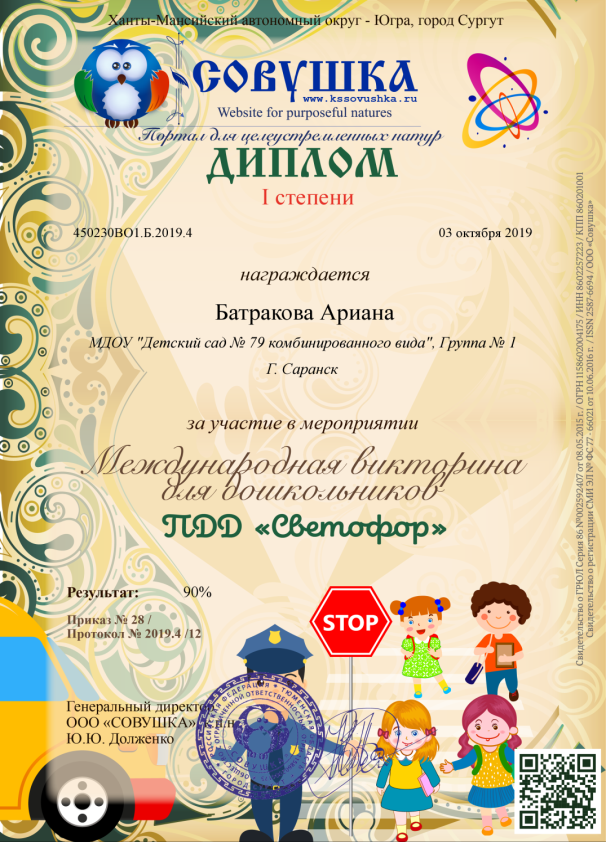 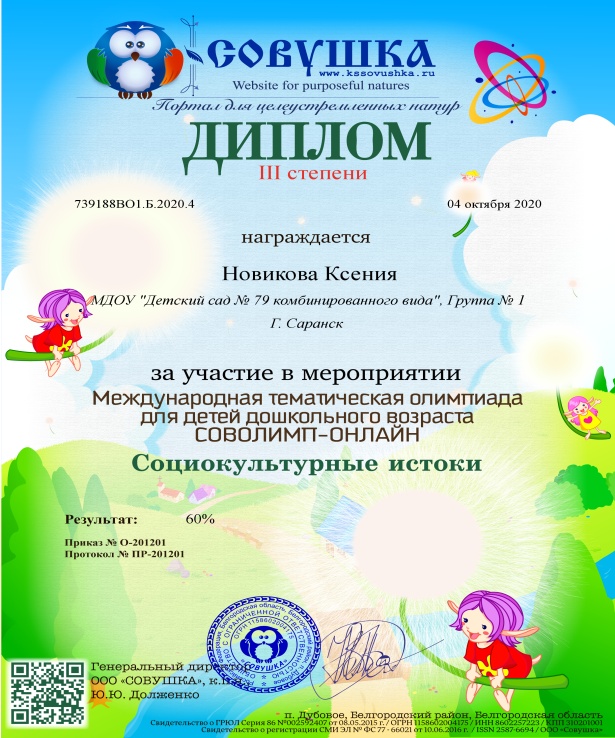 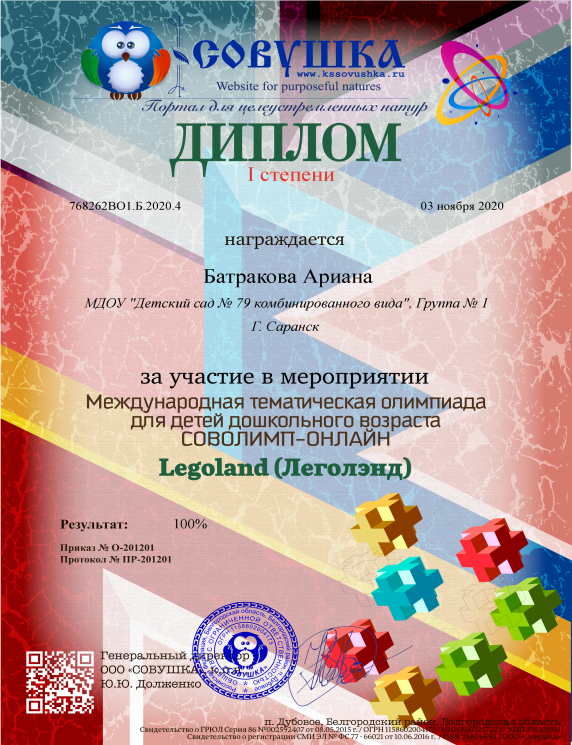 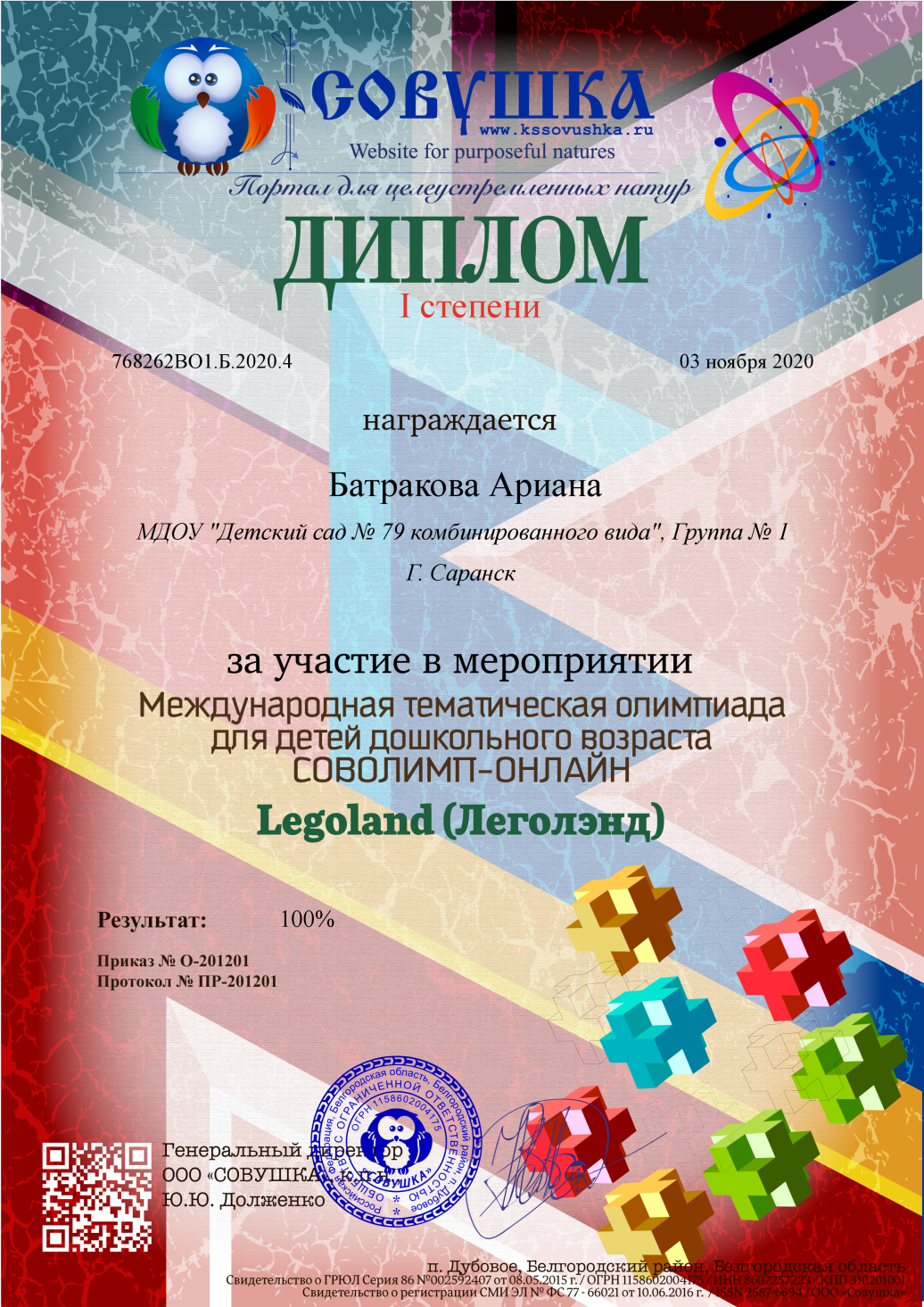 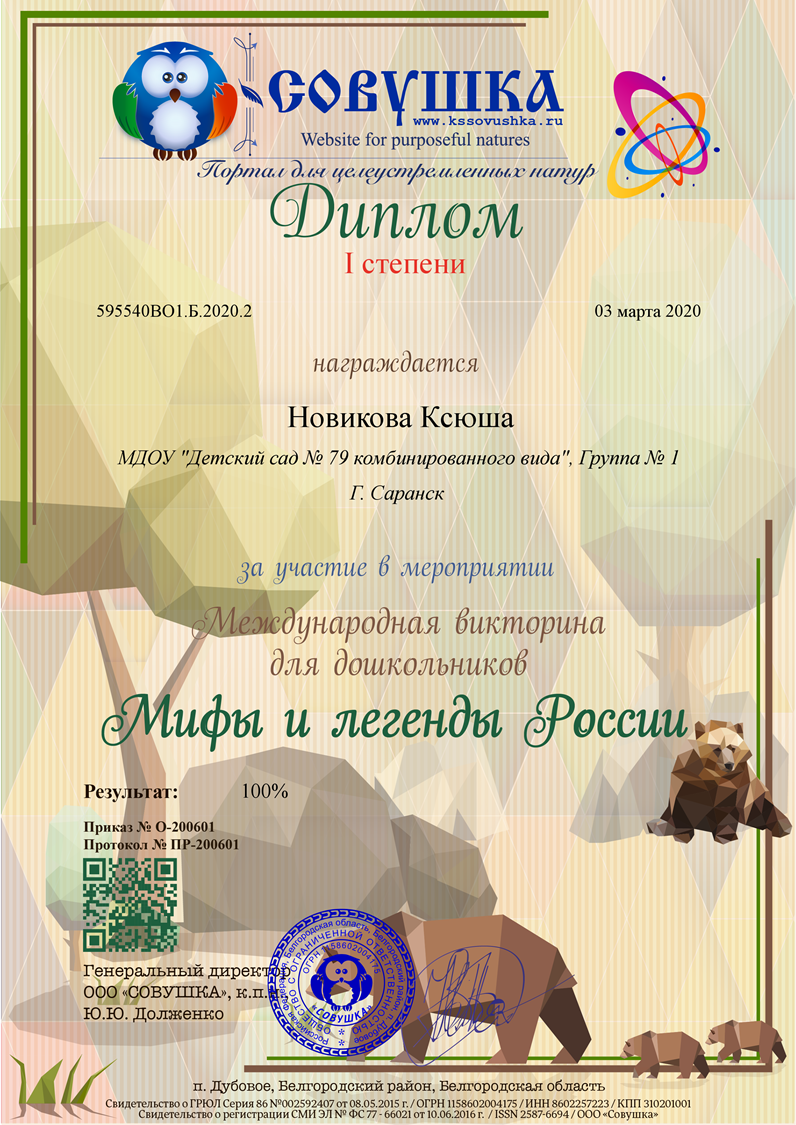 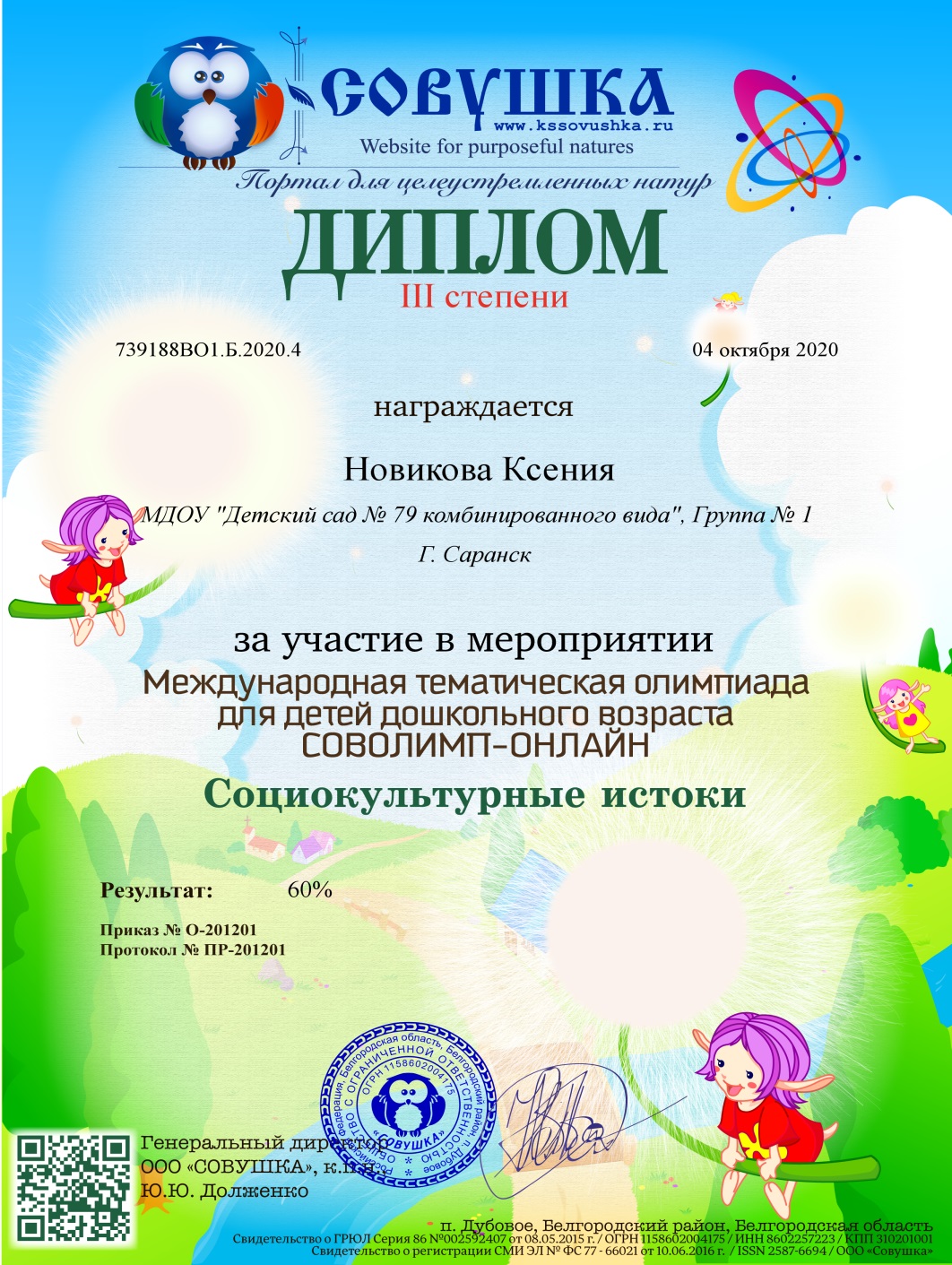 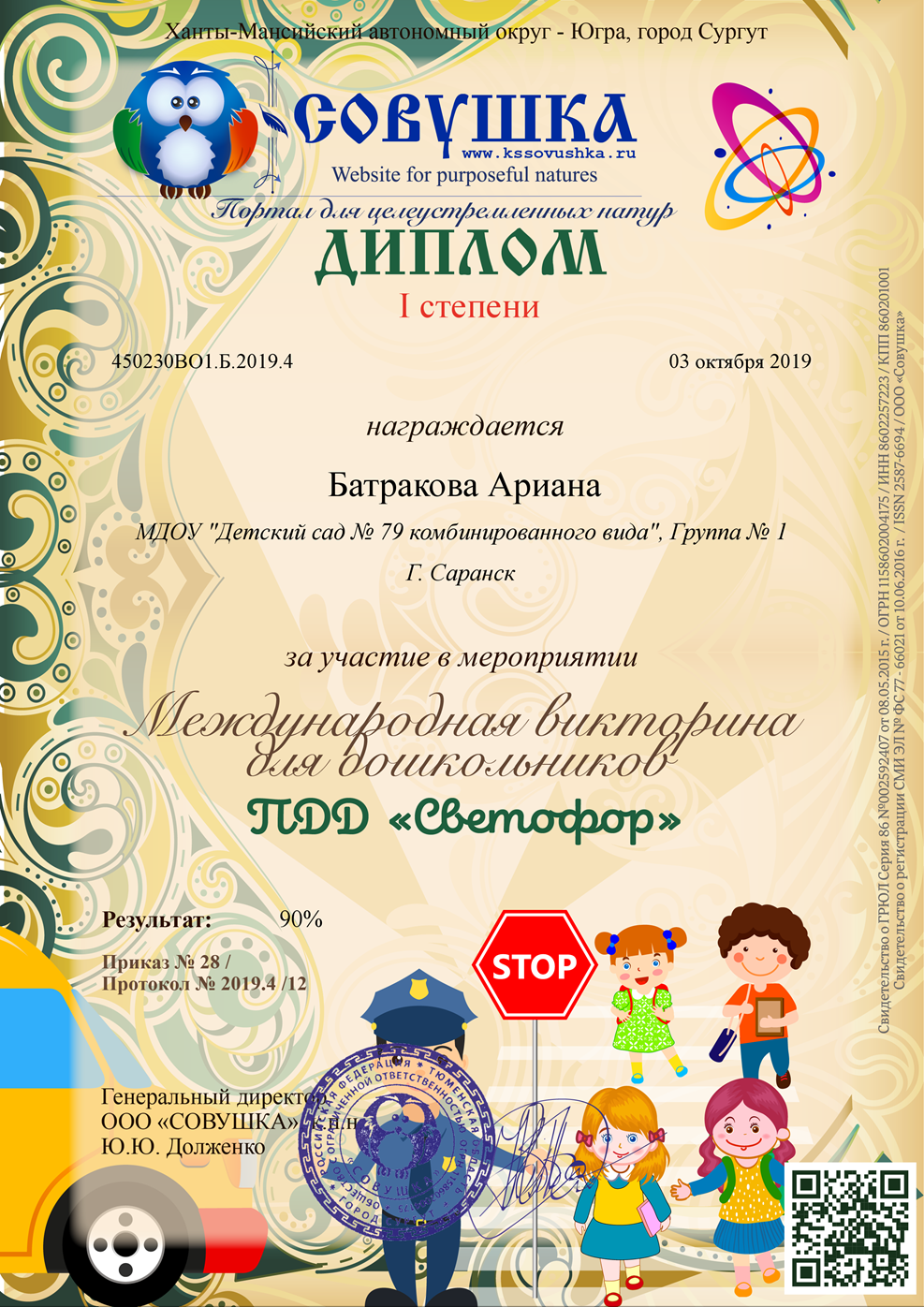 5. Наличие авторских программ, методических пособий
6.Выступление на научно-практических конференциях, педагогических чтениях , семинарах секциях , методических объединениях
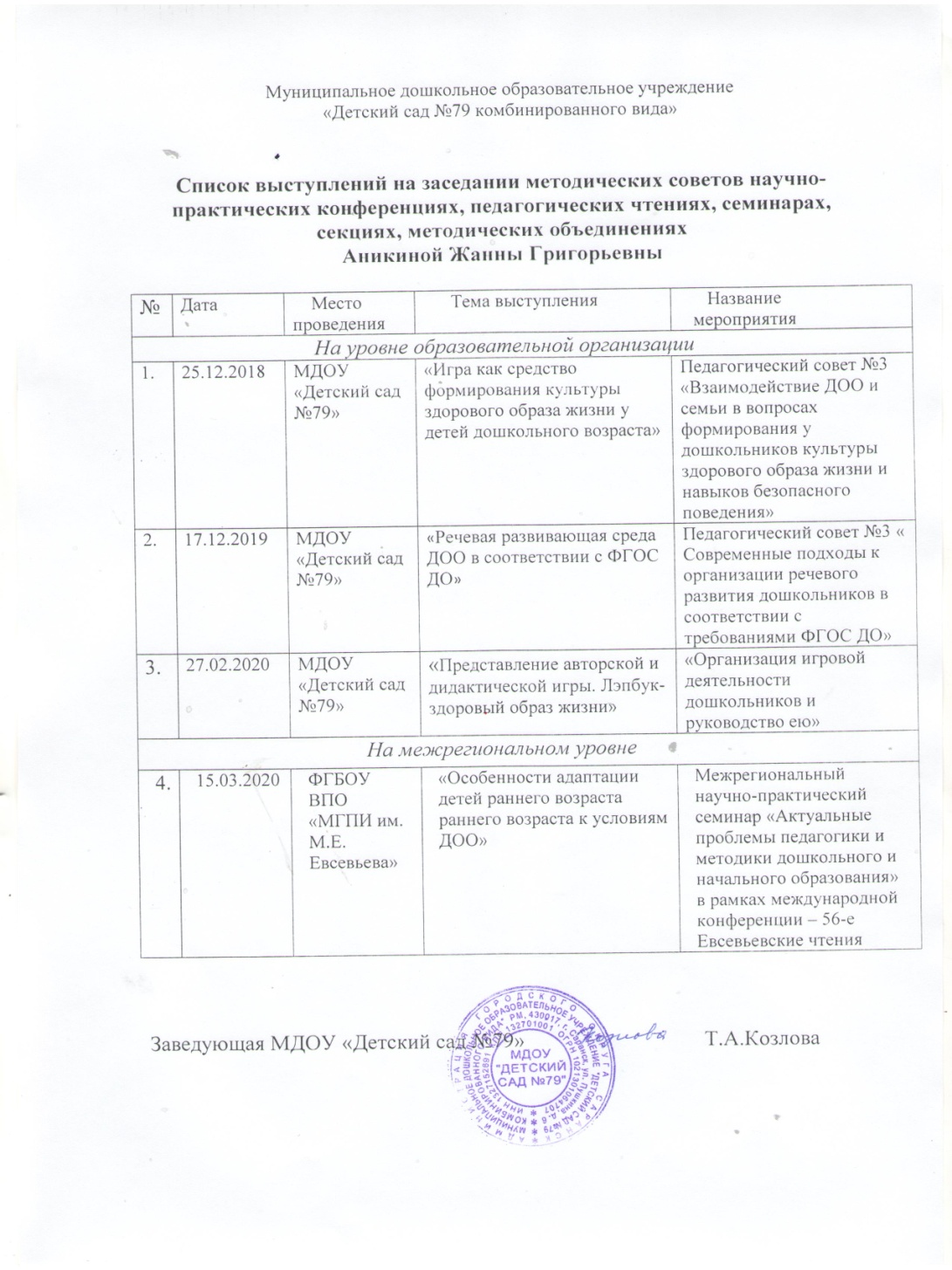 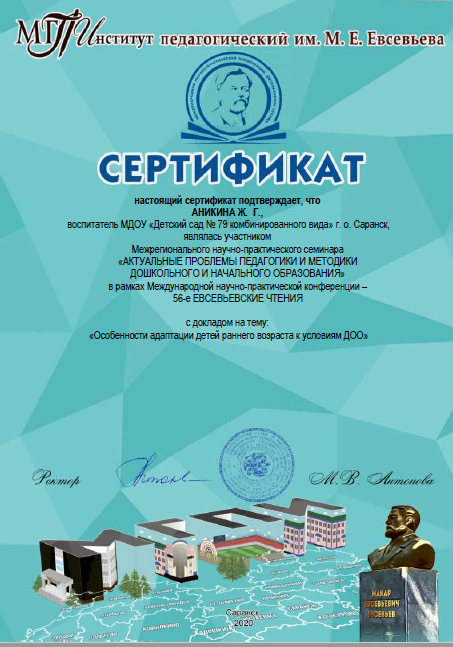 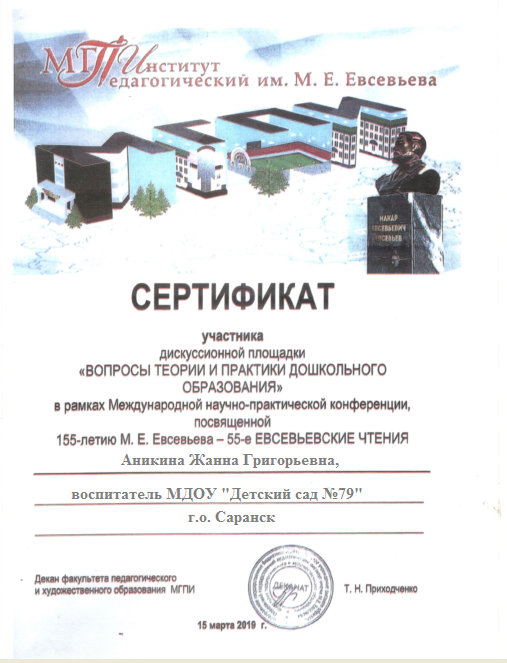 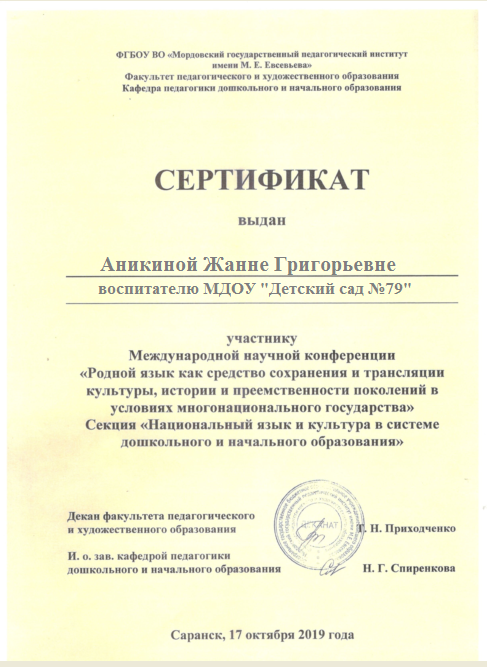 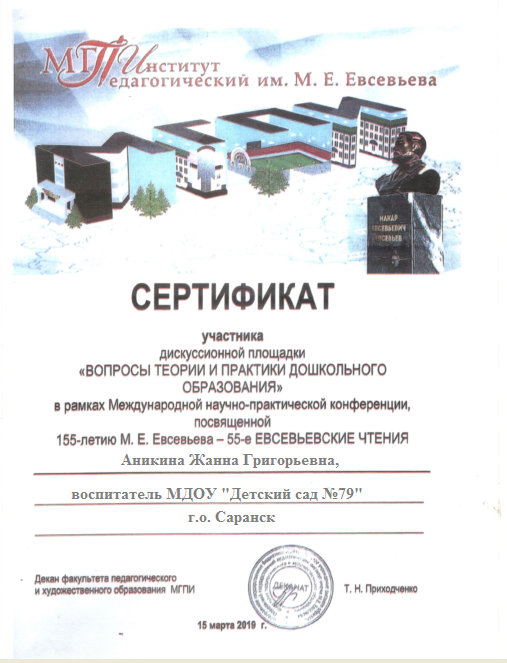 7. Проведение открытых занятий  мастер-классов, мероприятий
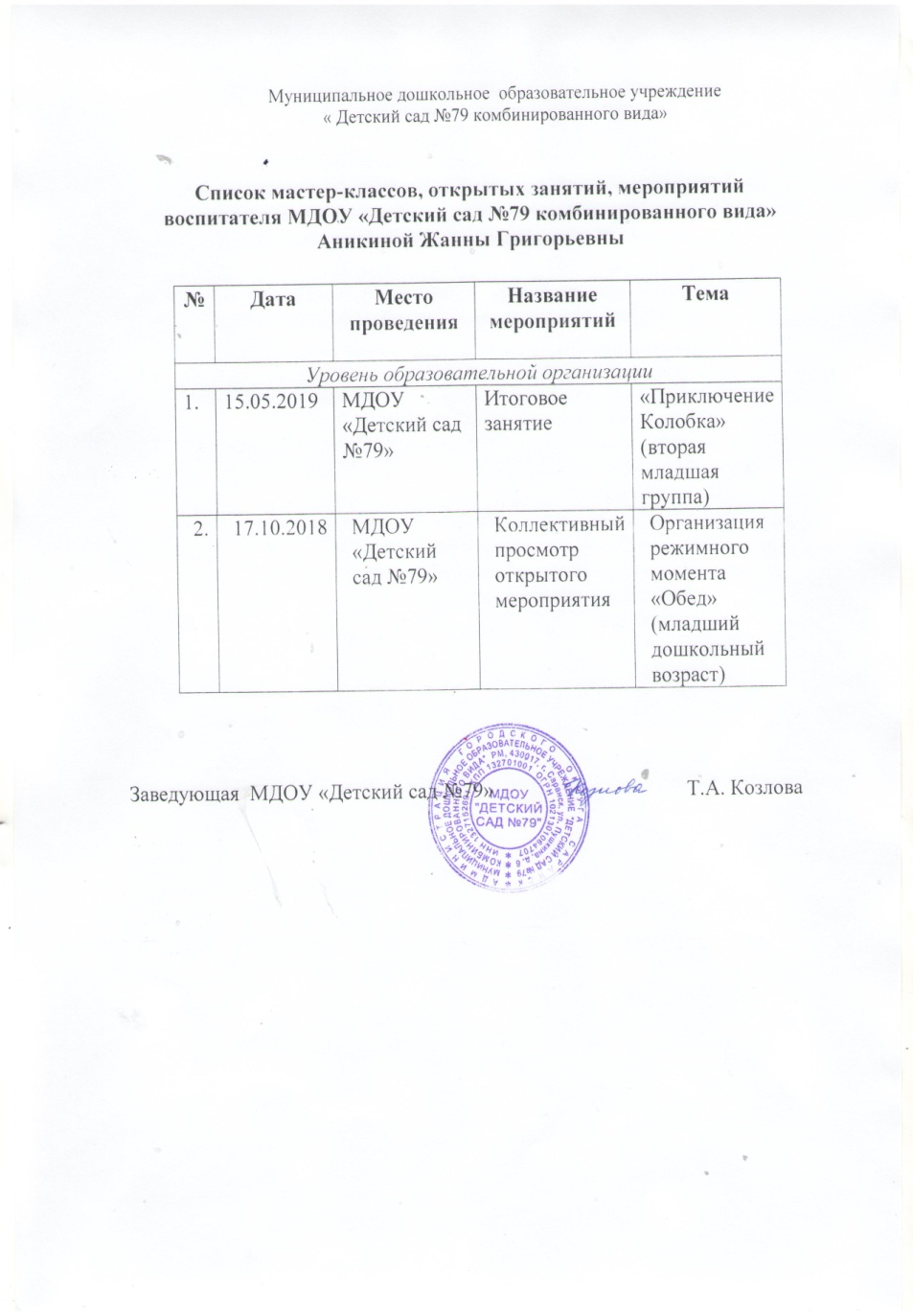 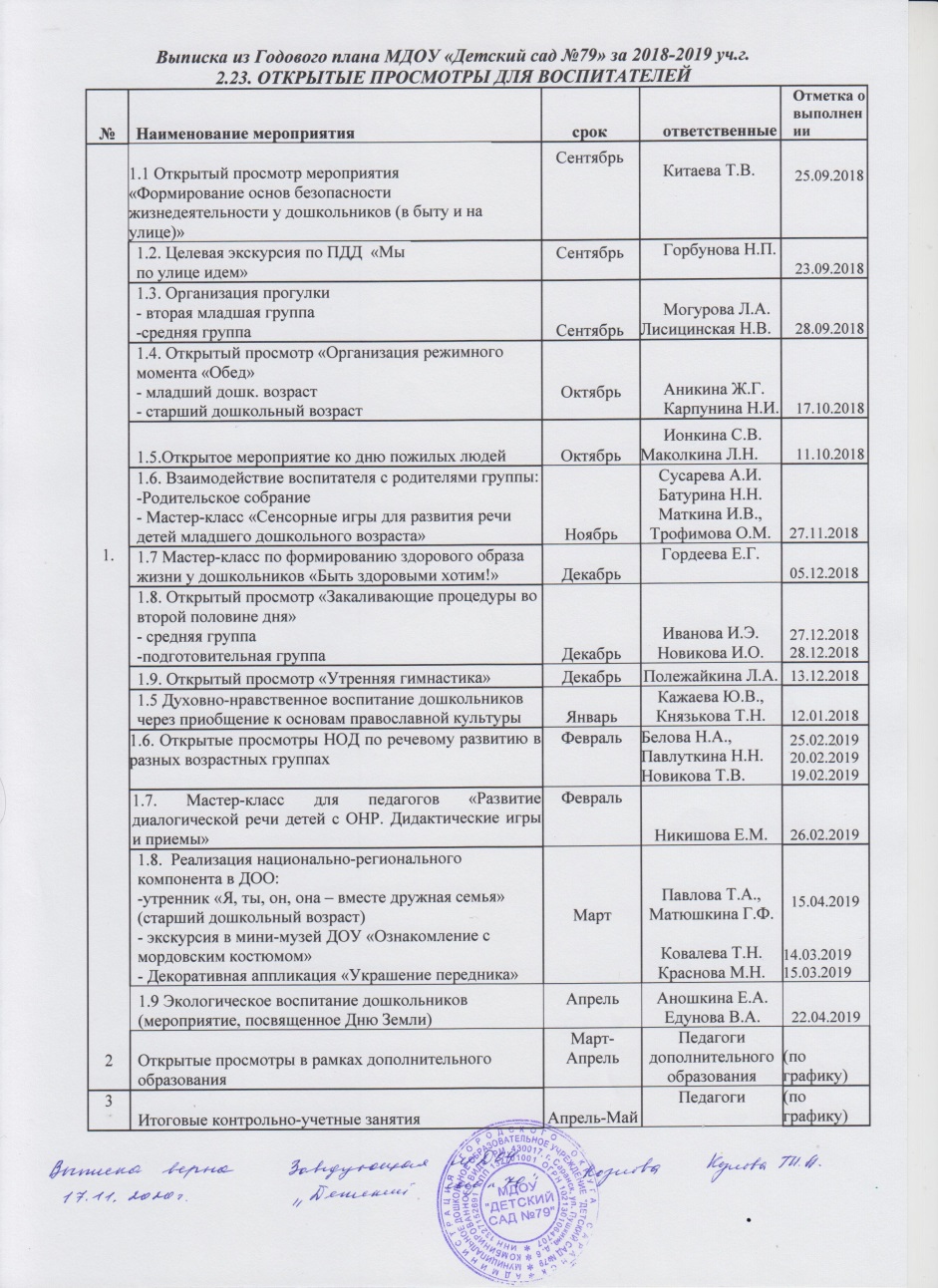 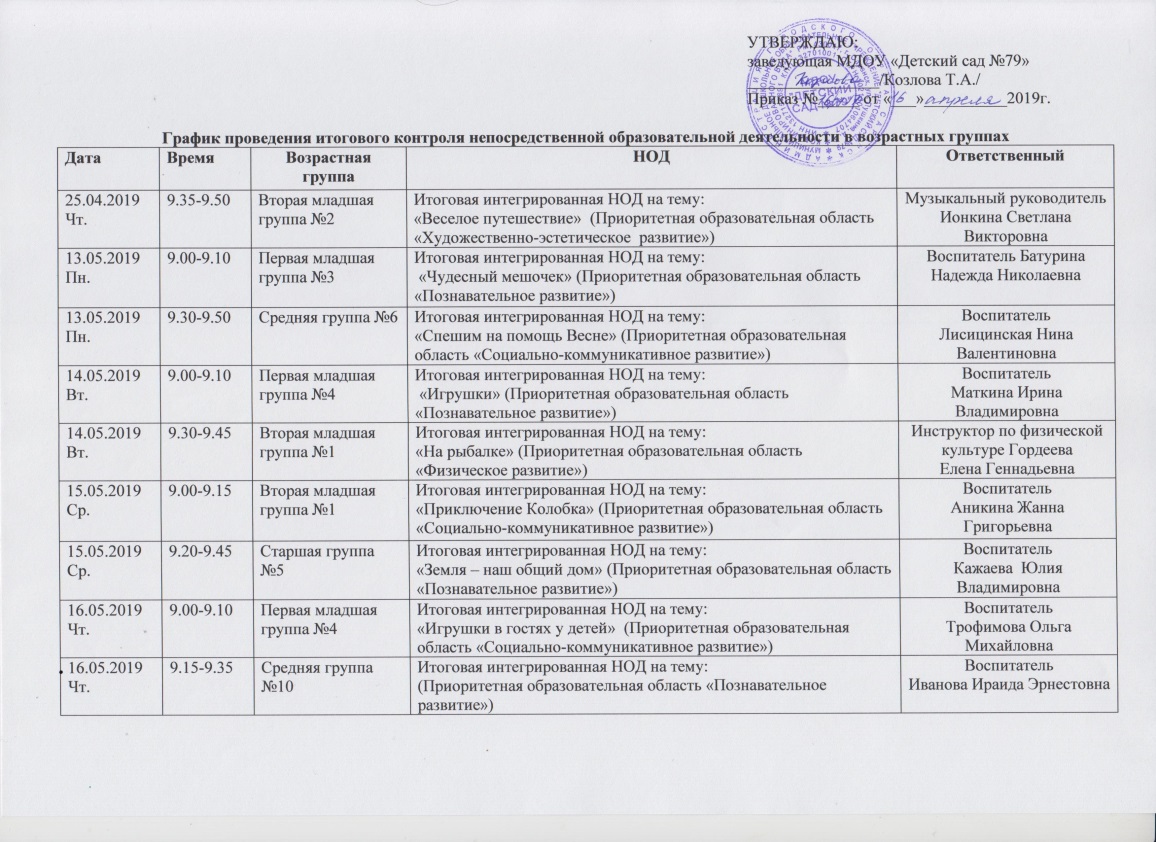 8. Экспертная деятельность.
9. Общественно-педагогическая активность педагога : участие в экспертных комиссиях, педагогических сообществах, в жюри конкурсов
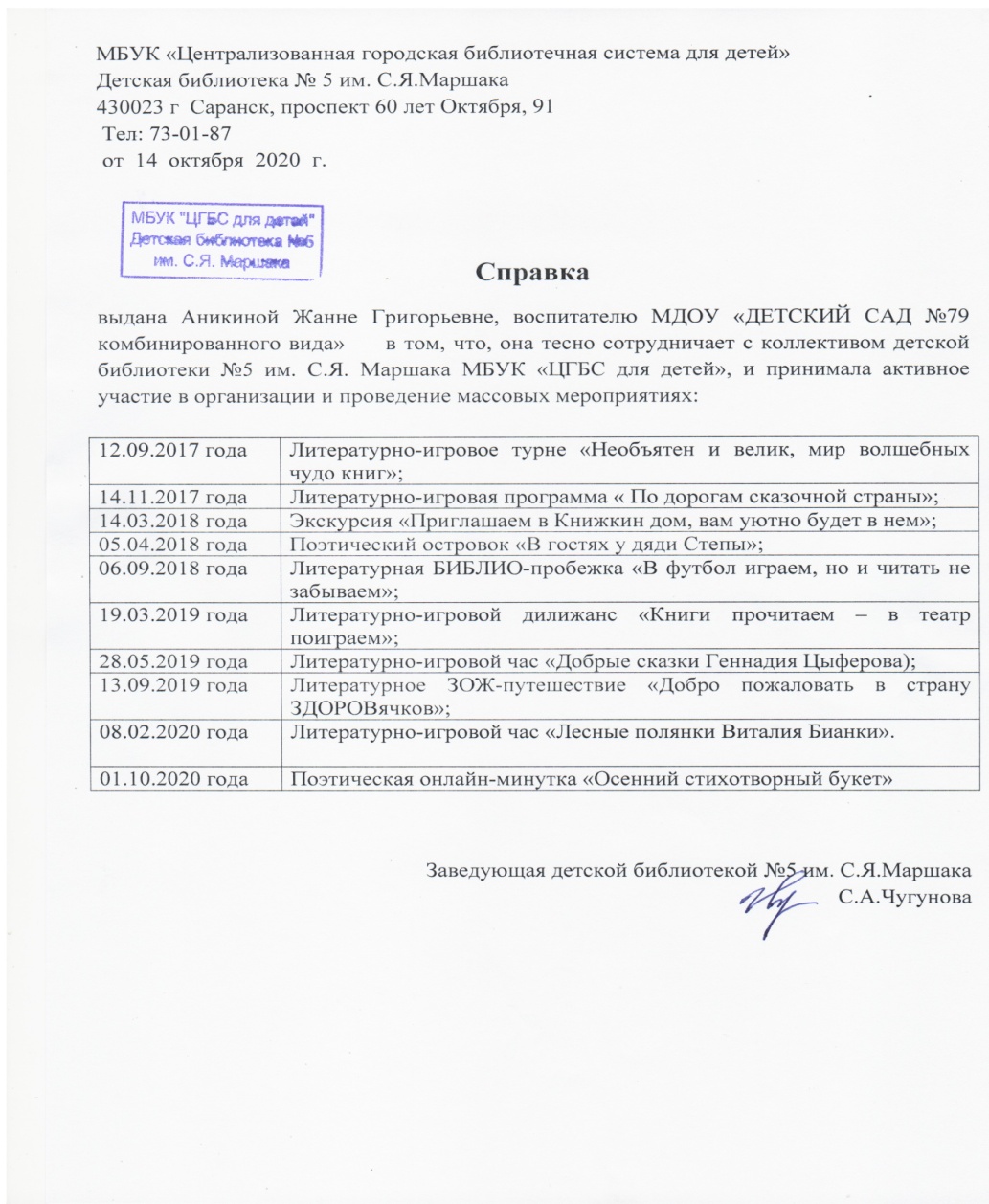 10. Позитивные результаты работы с воспитанниками.
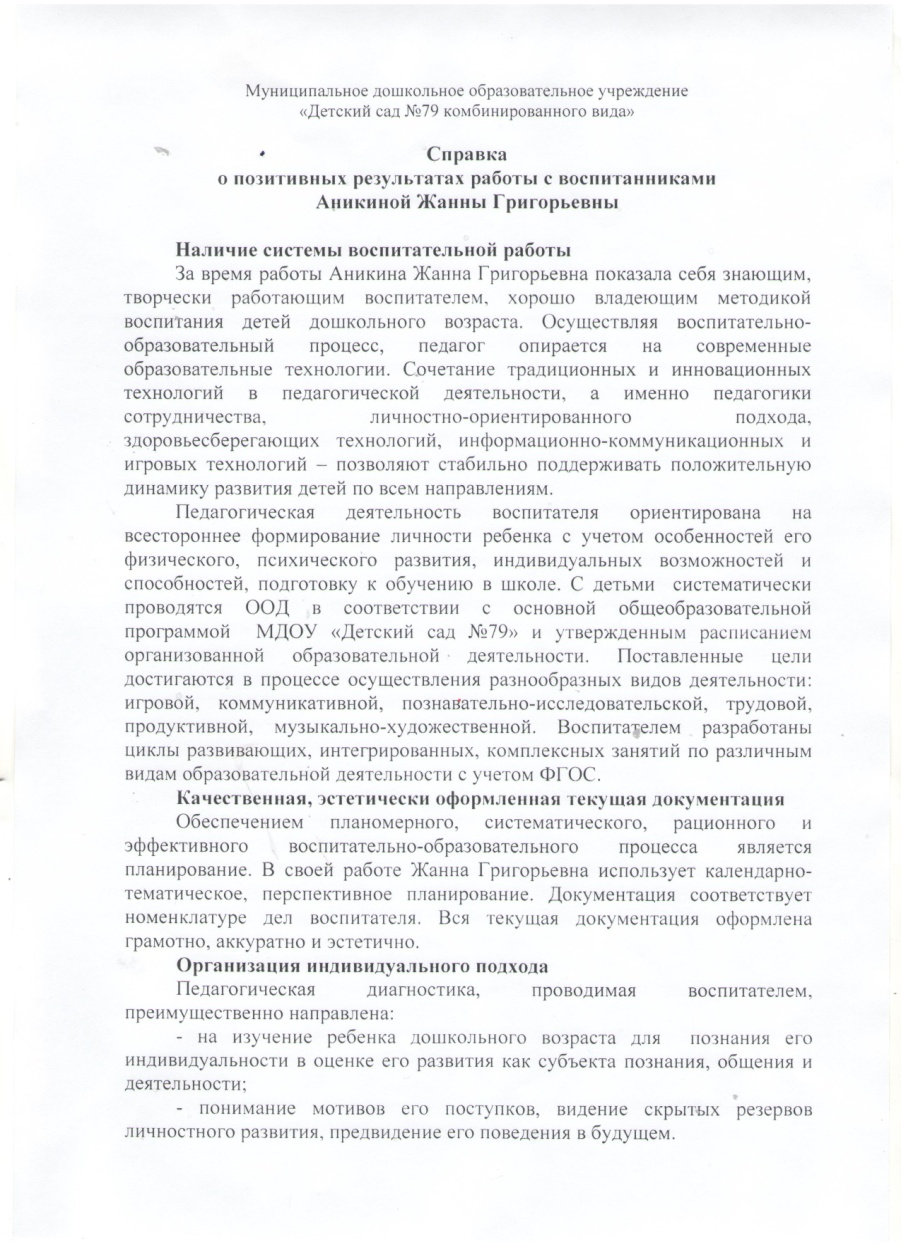 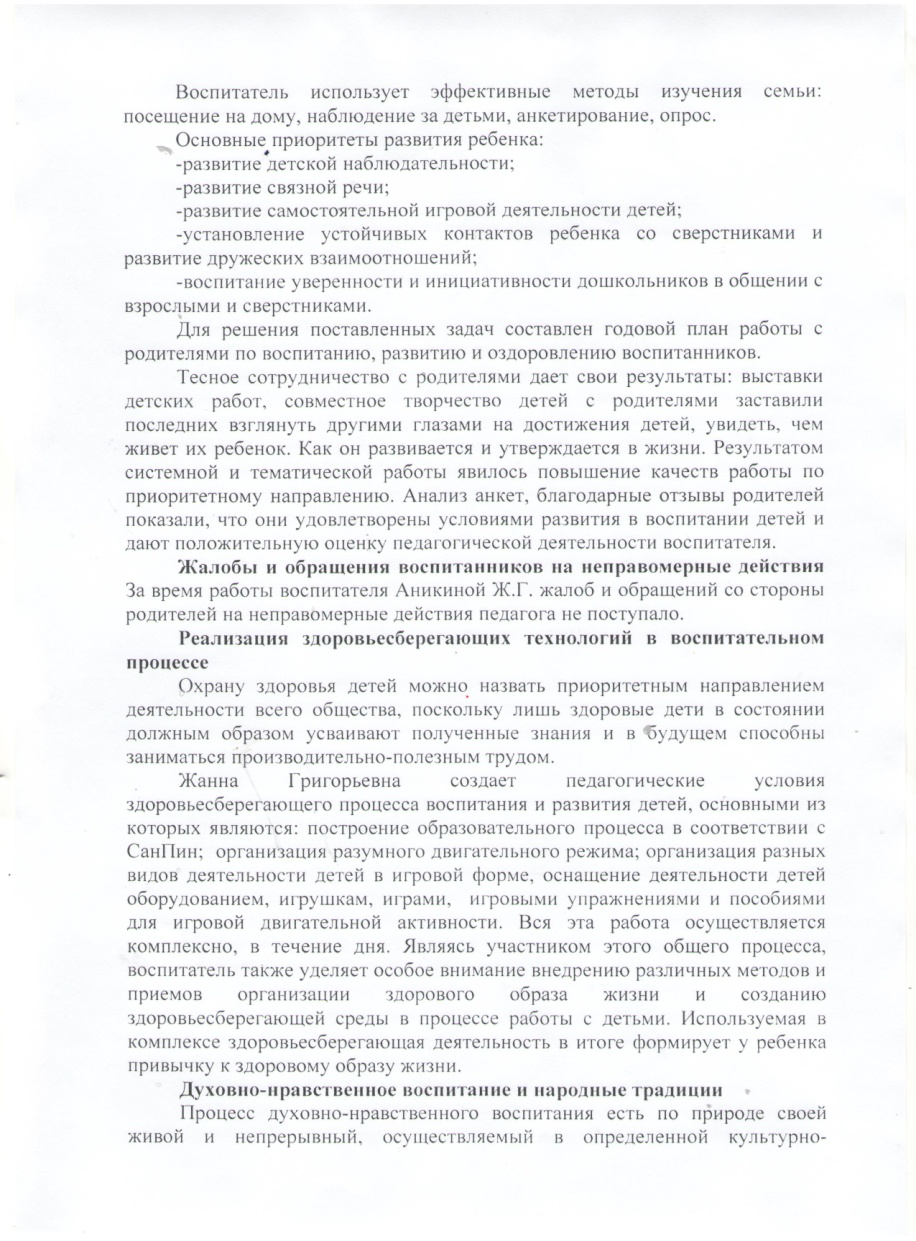 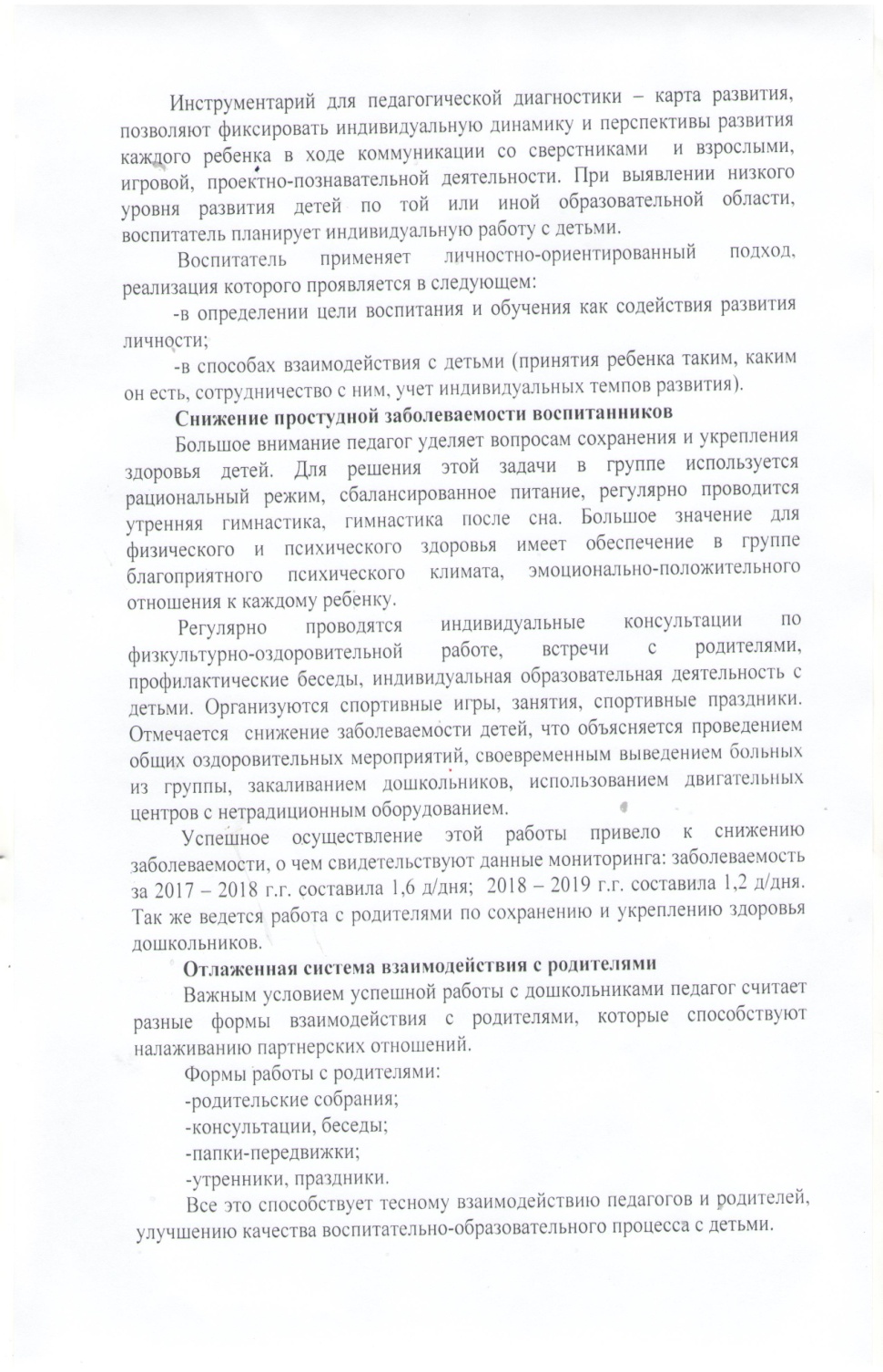 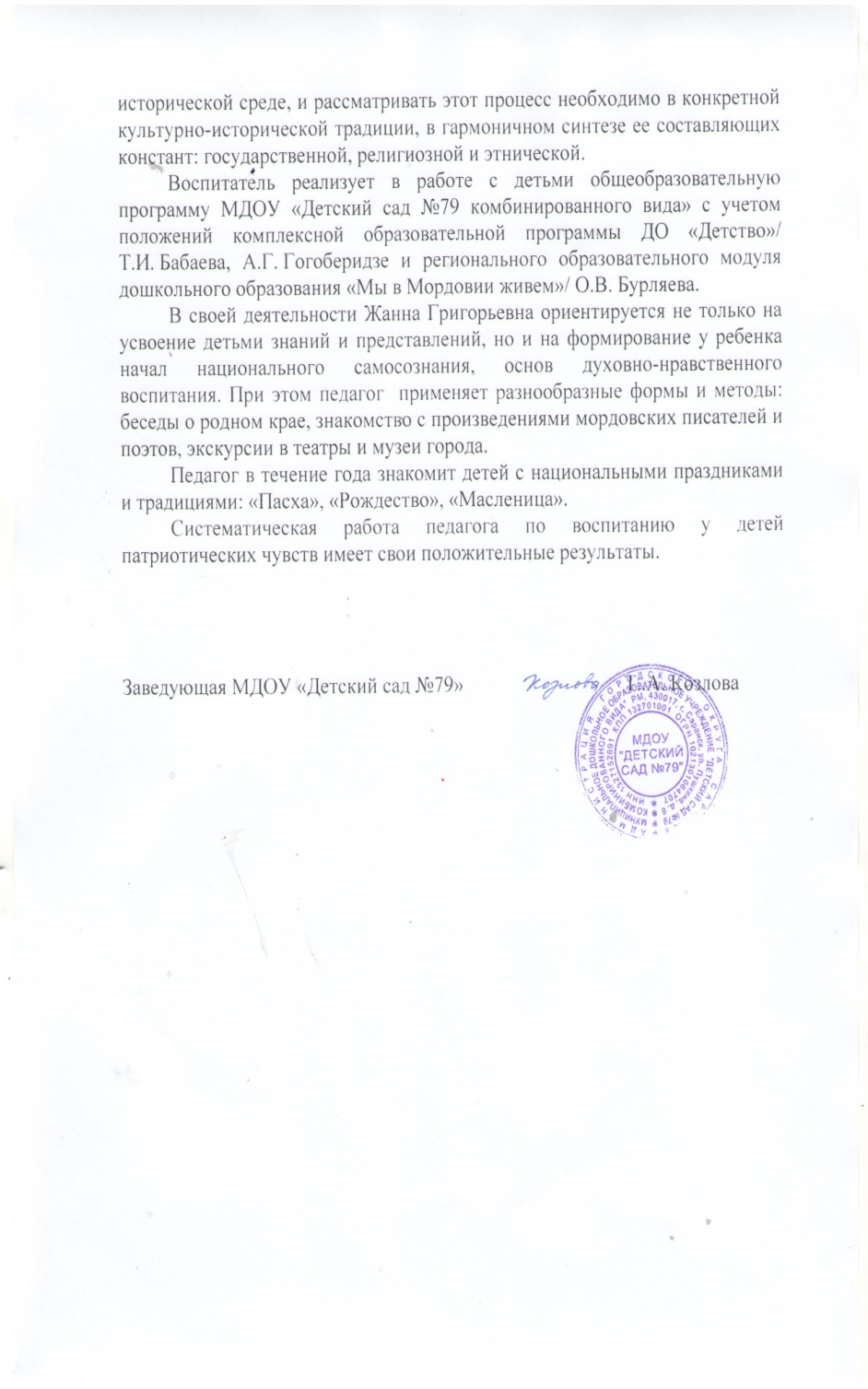 11. Качество взаимодействия с родителями.
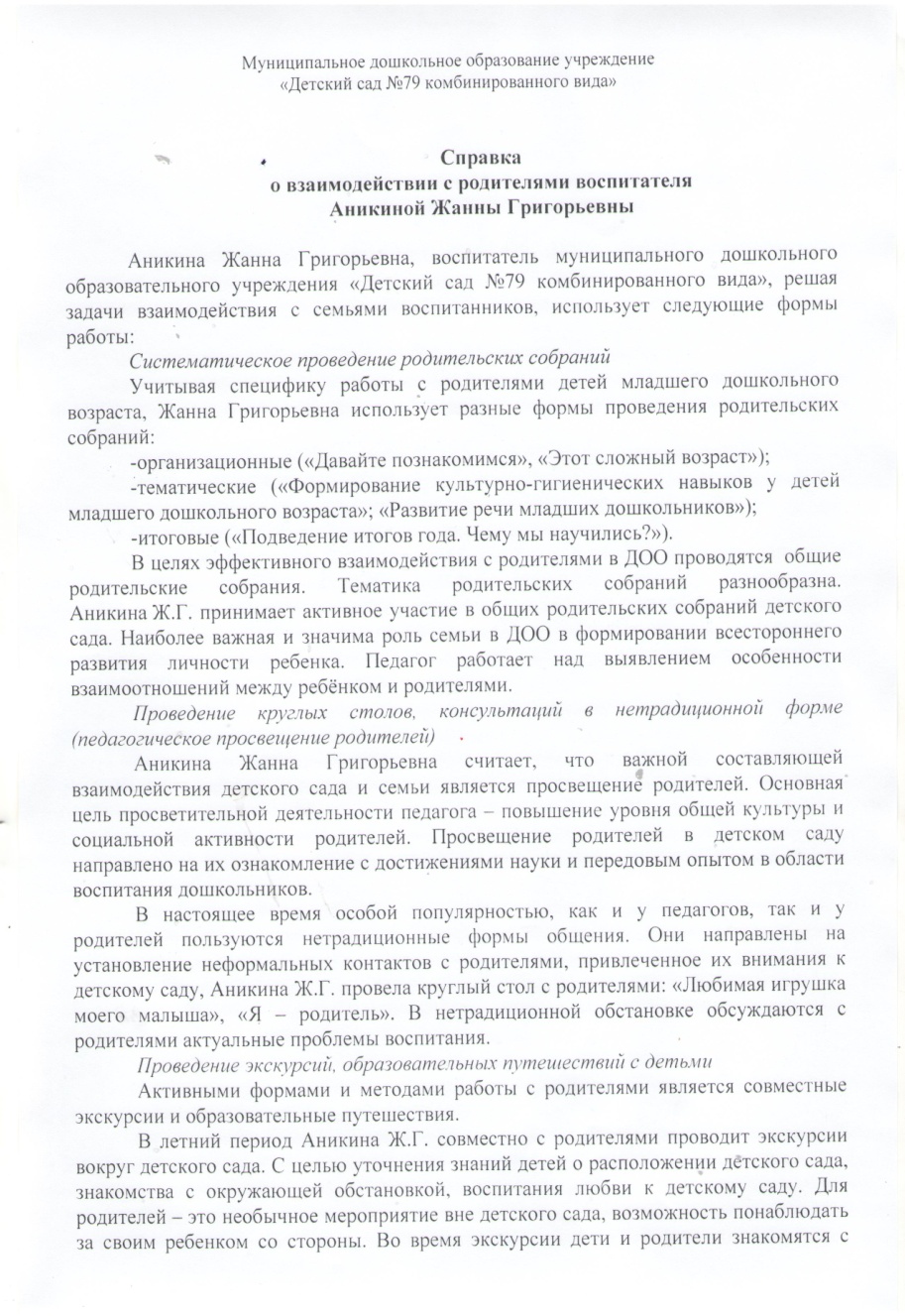 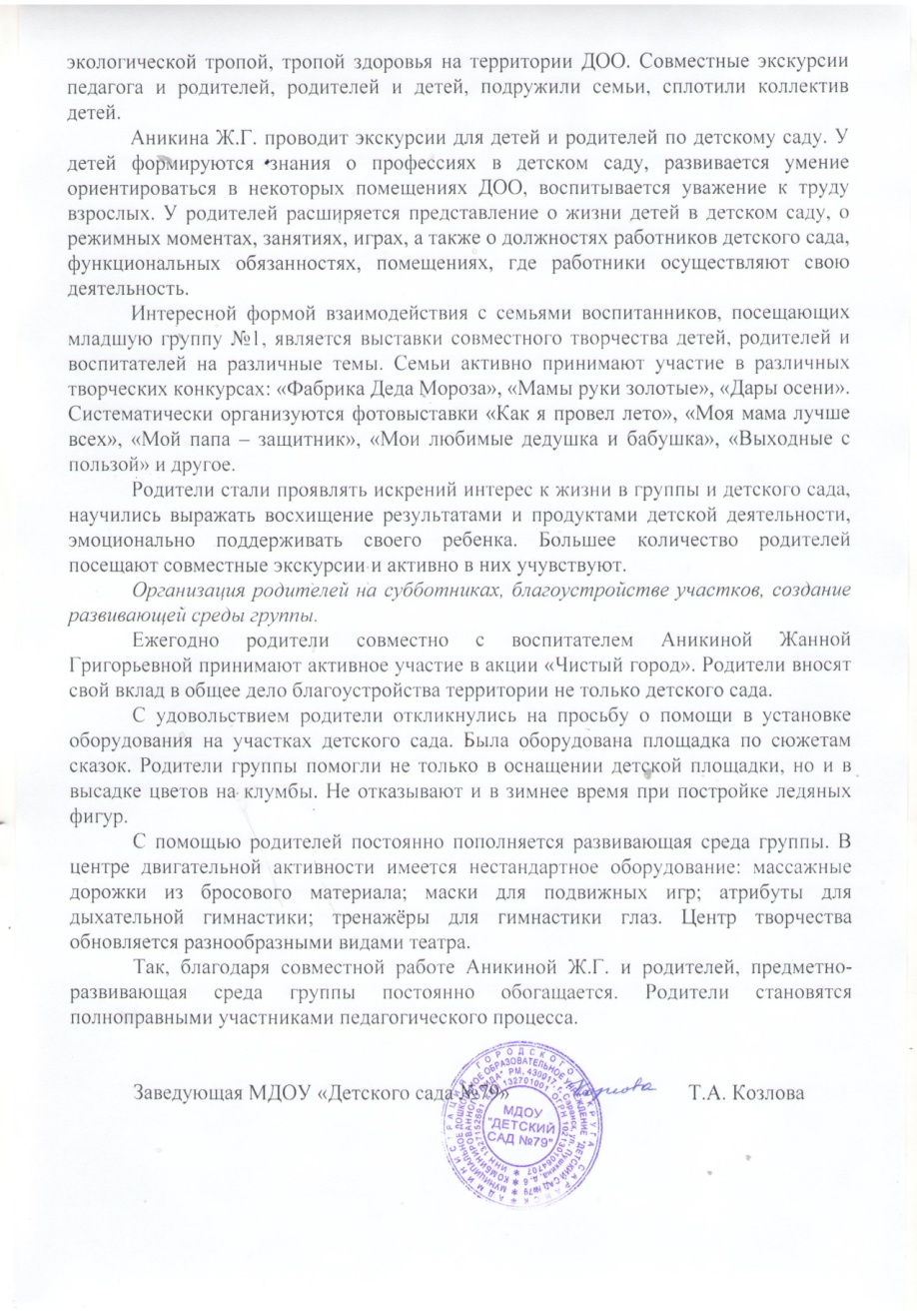 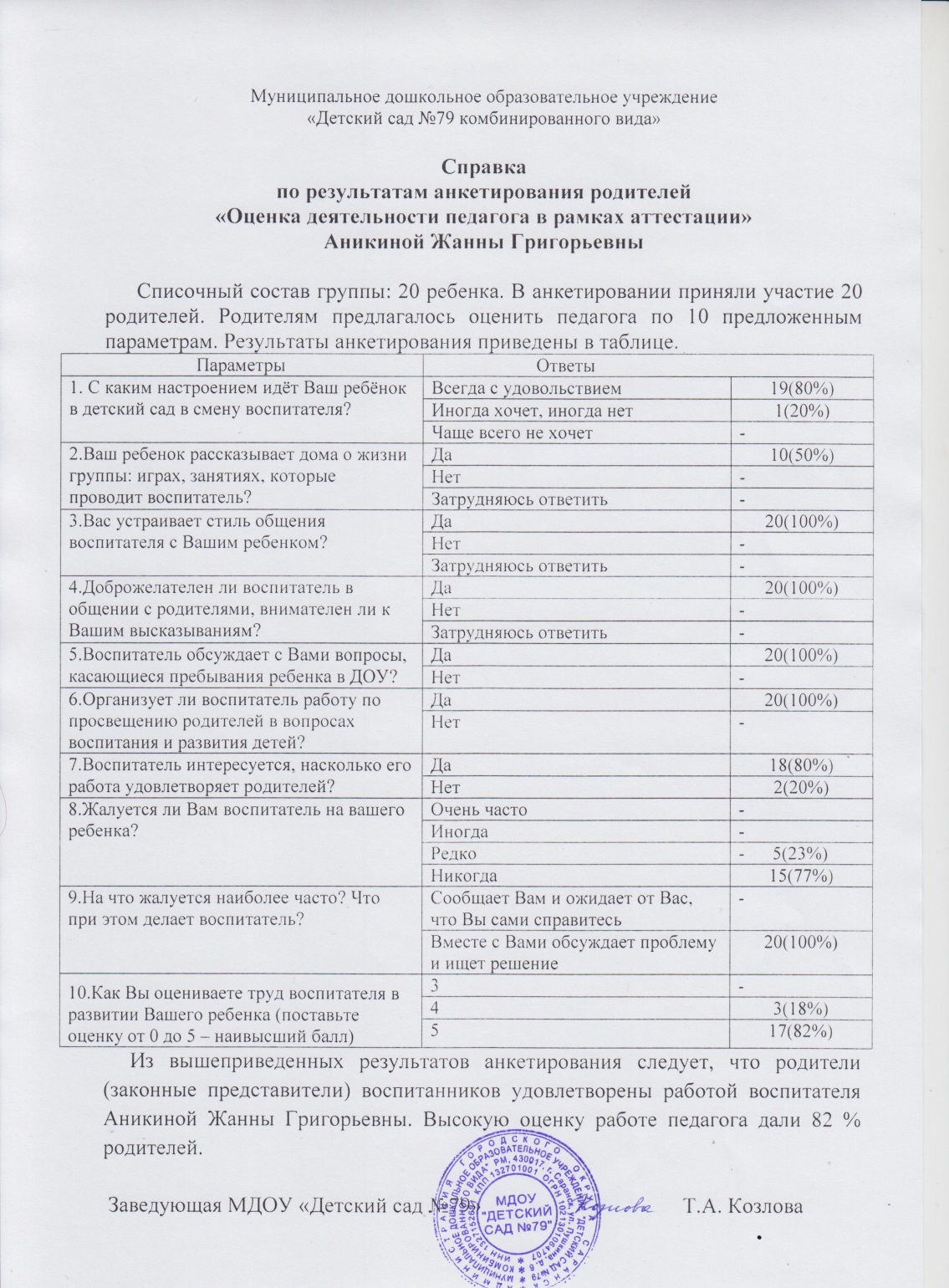 12.Работа с детьми из социально – неблагополучных семей.
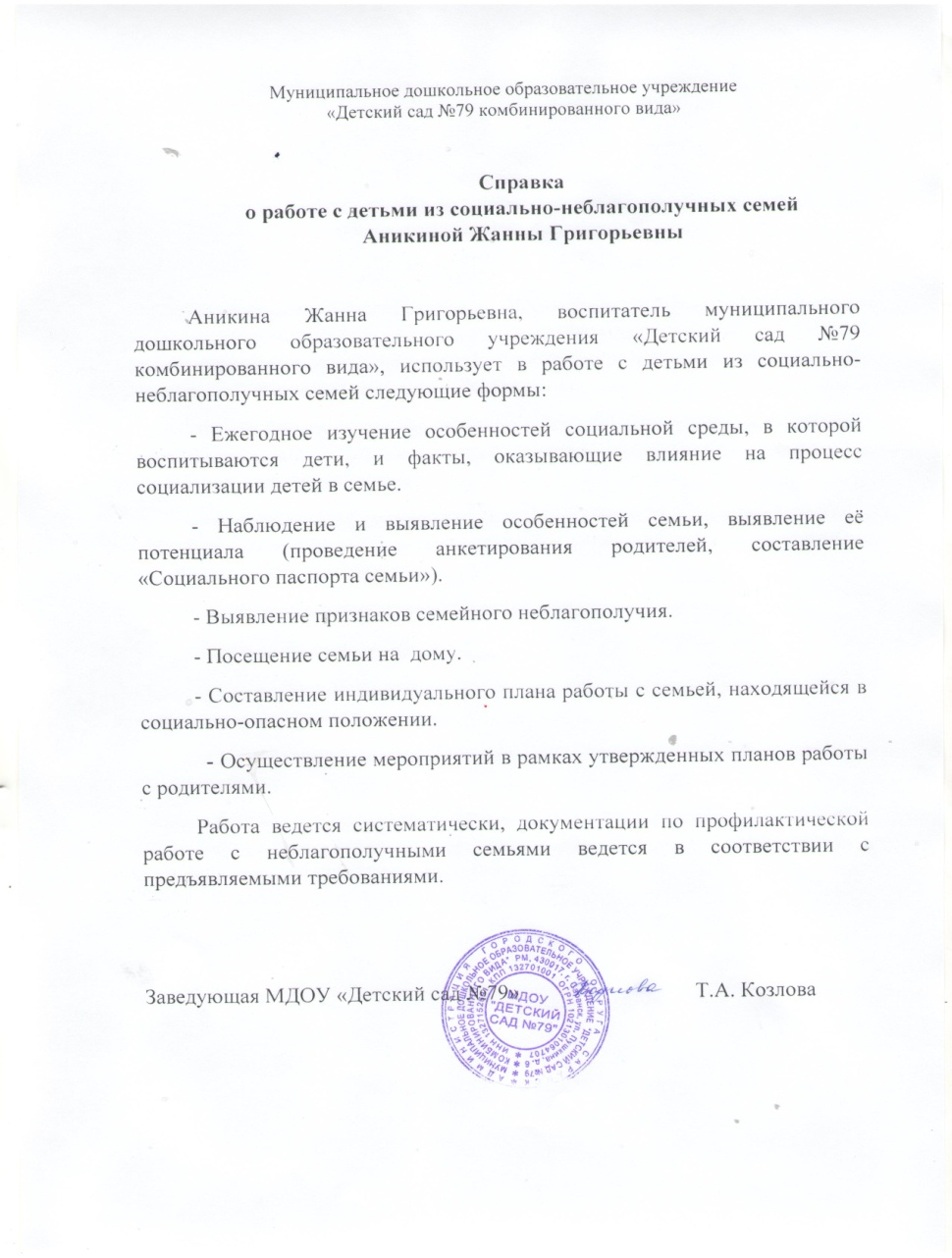 13. Участие педагога в профессиональных конкурсах.
Всероссийский уровень  (интернет - конкурсы) – 4  
Республиканский – 1 
Муниципальный уровень – 1
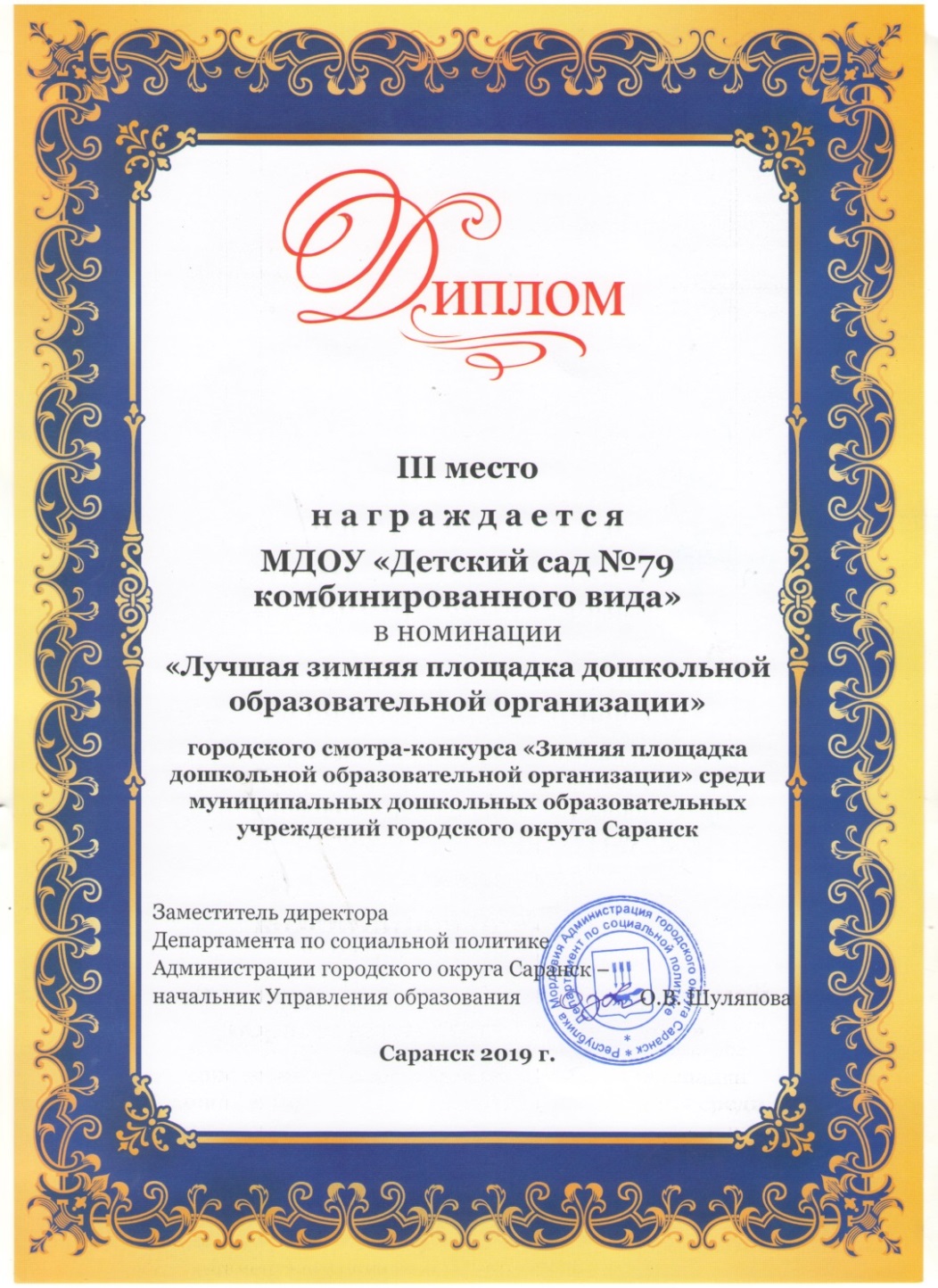 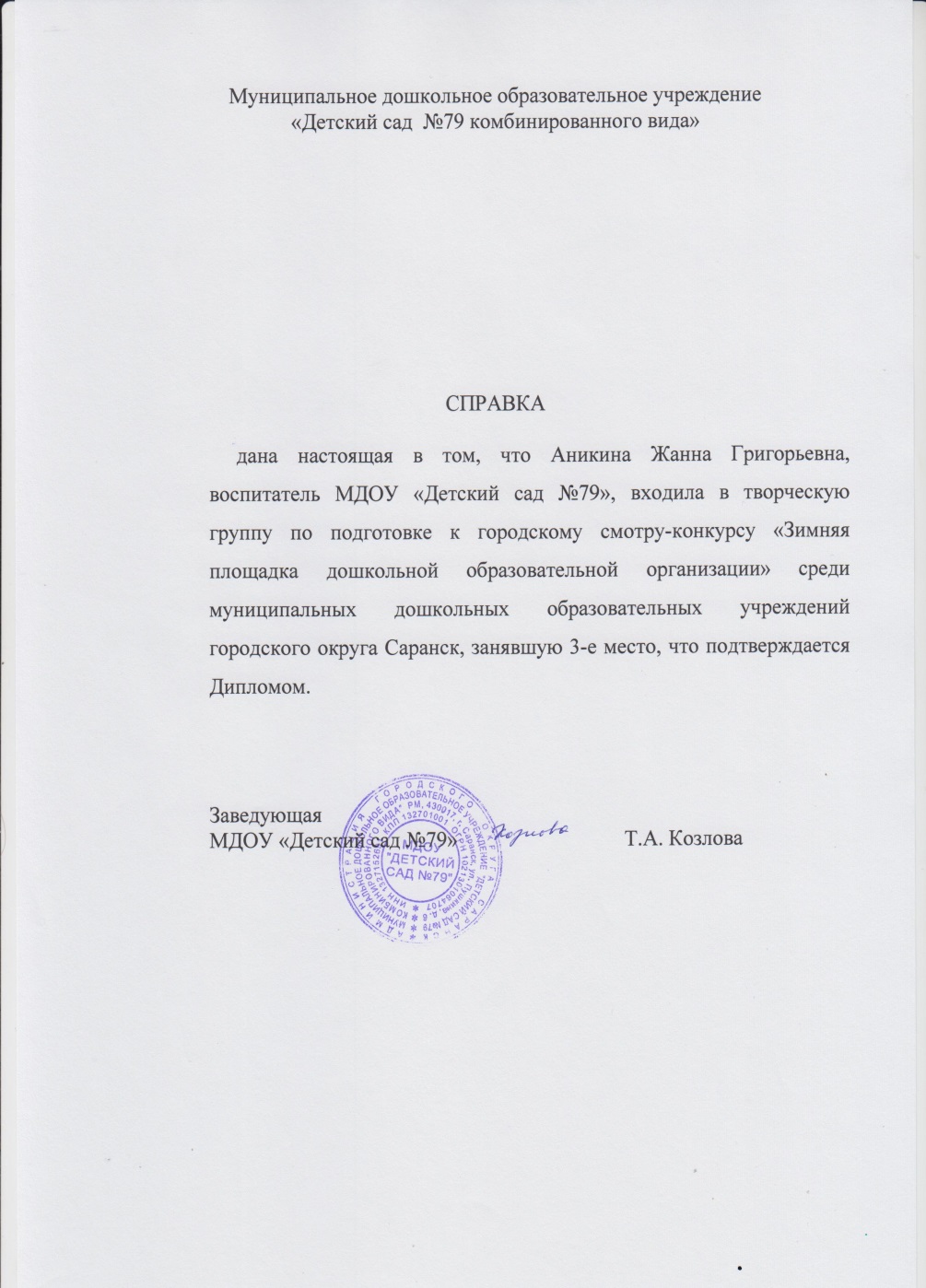 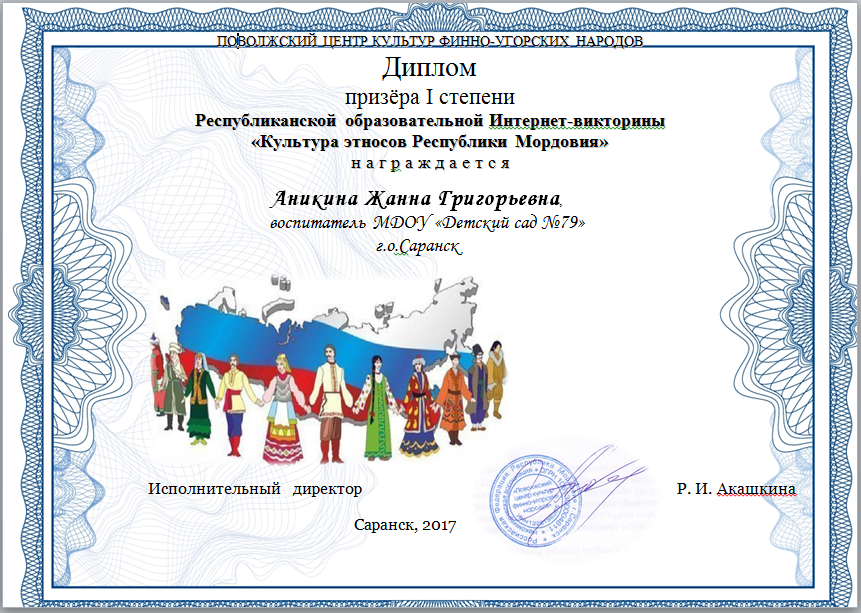 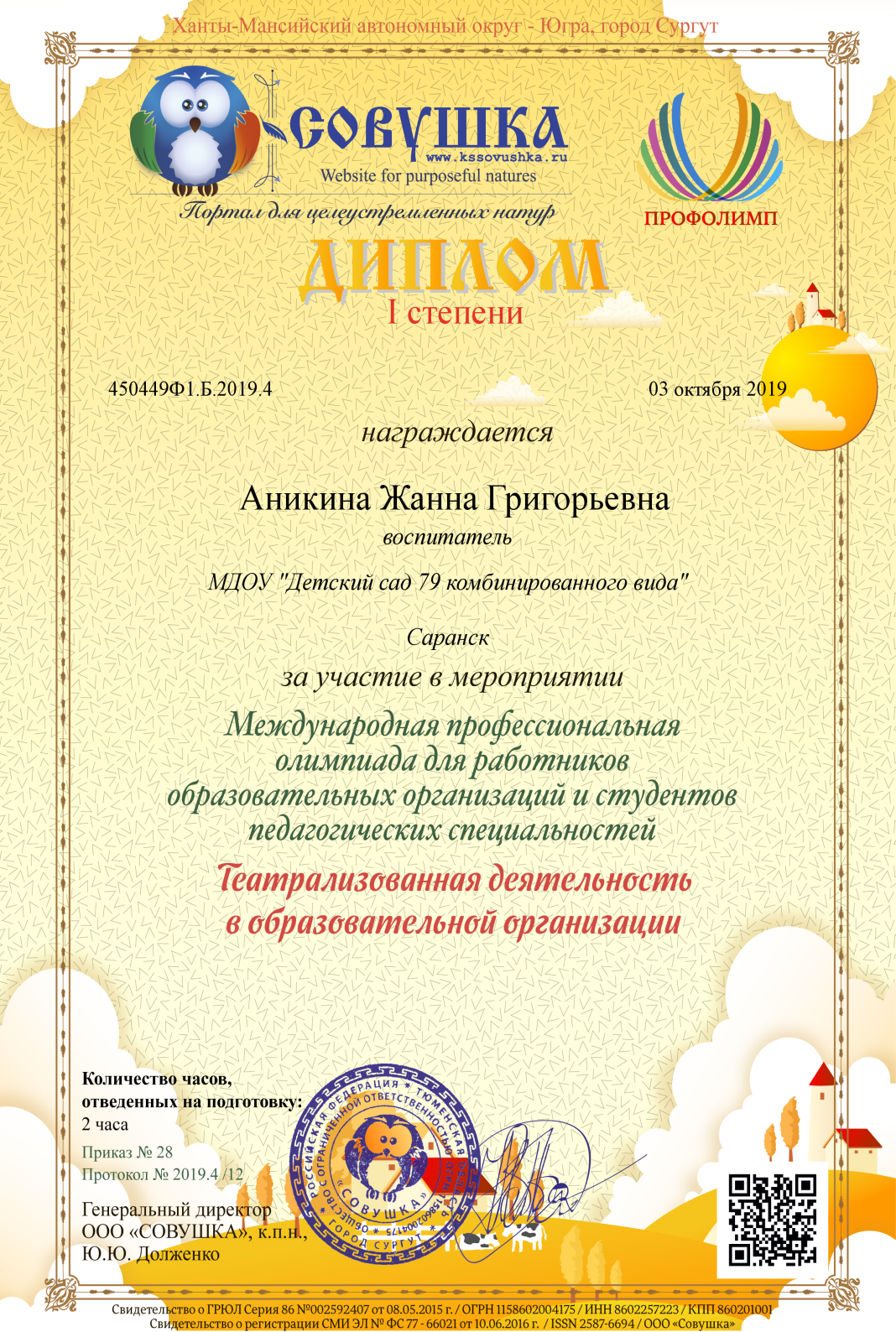 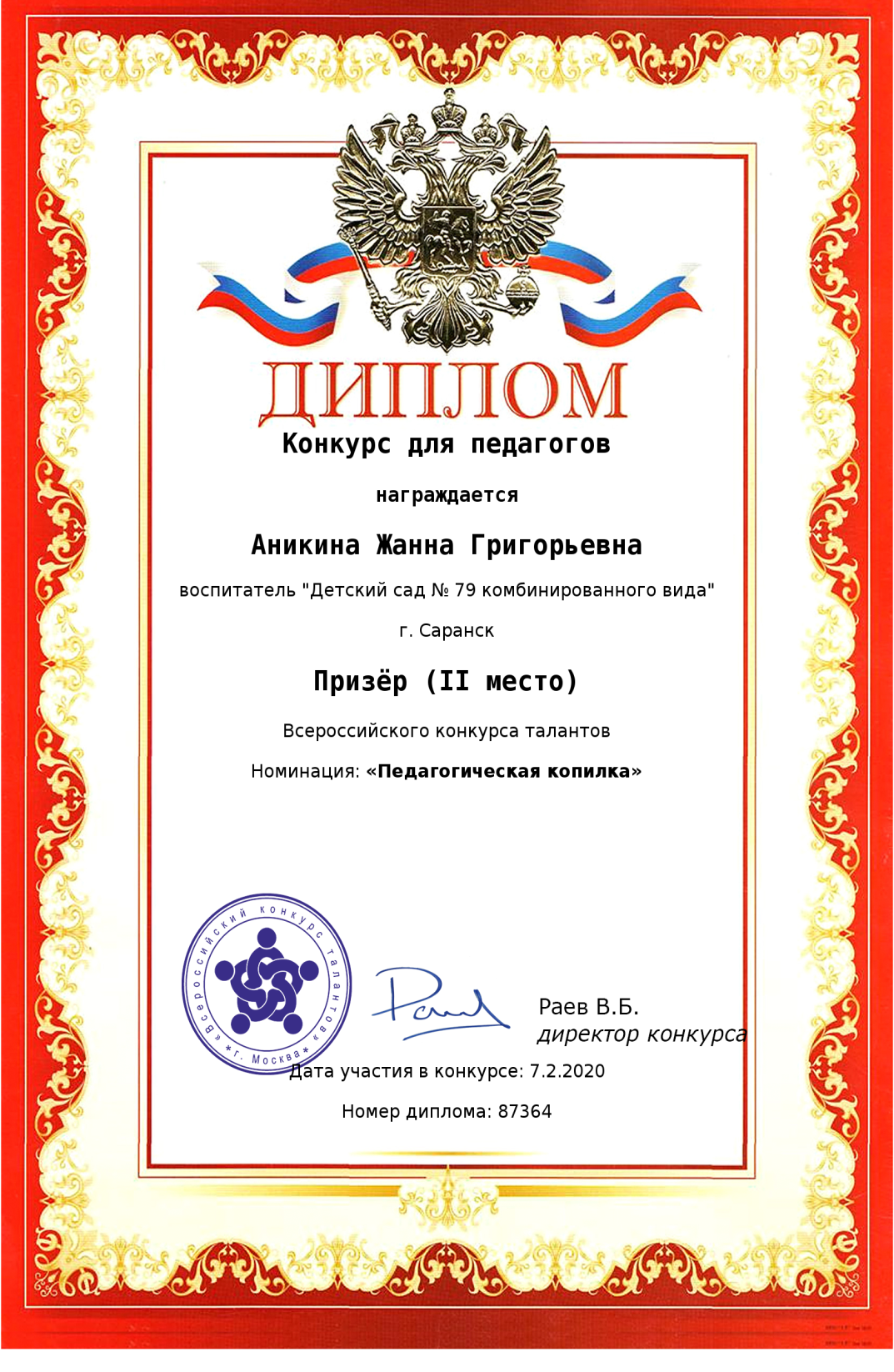 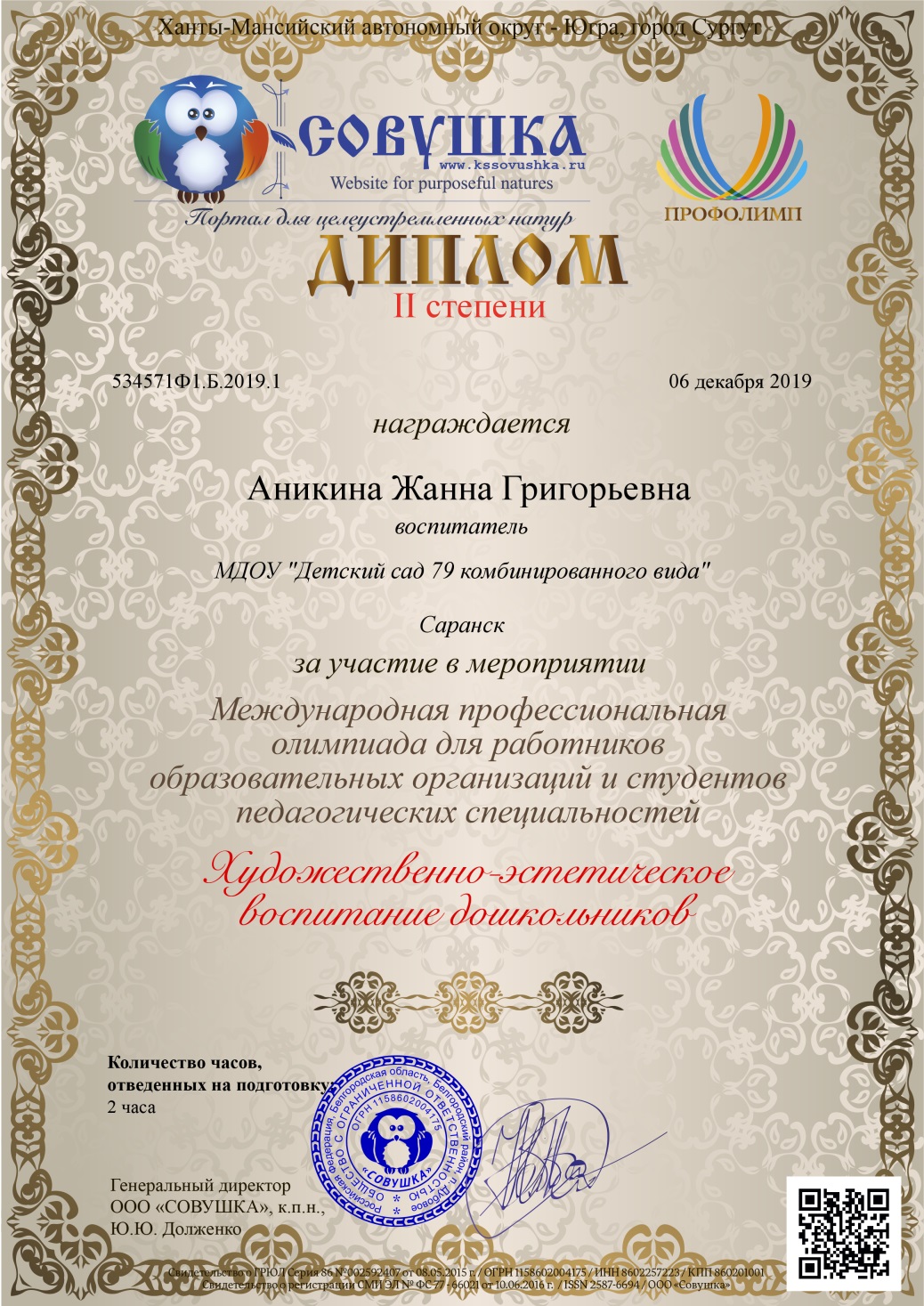 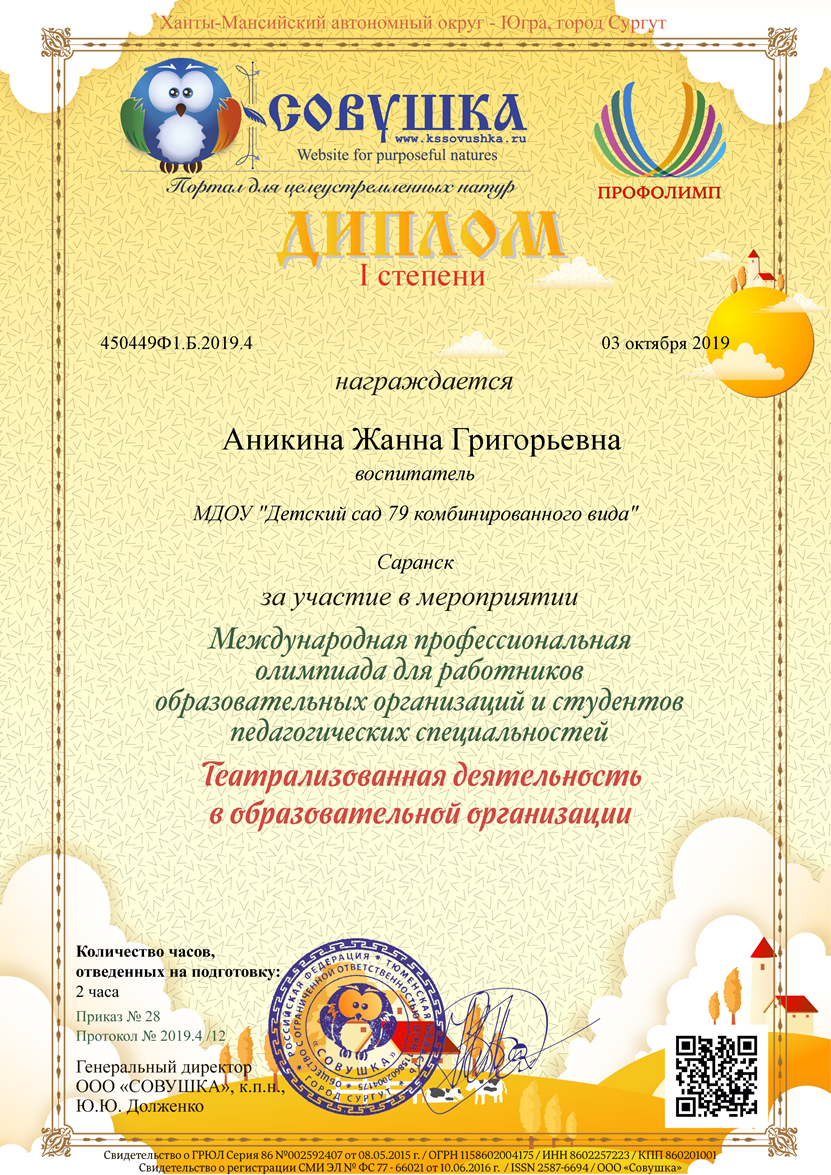 14. Награды и поощрения
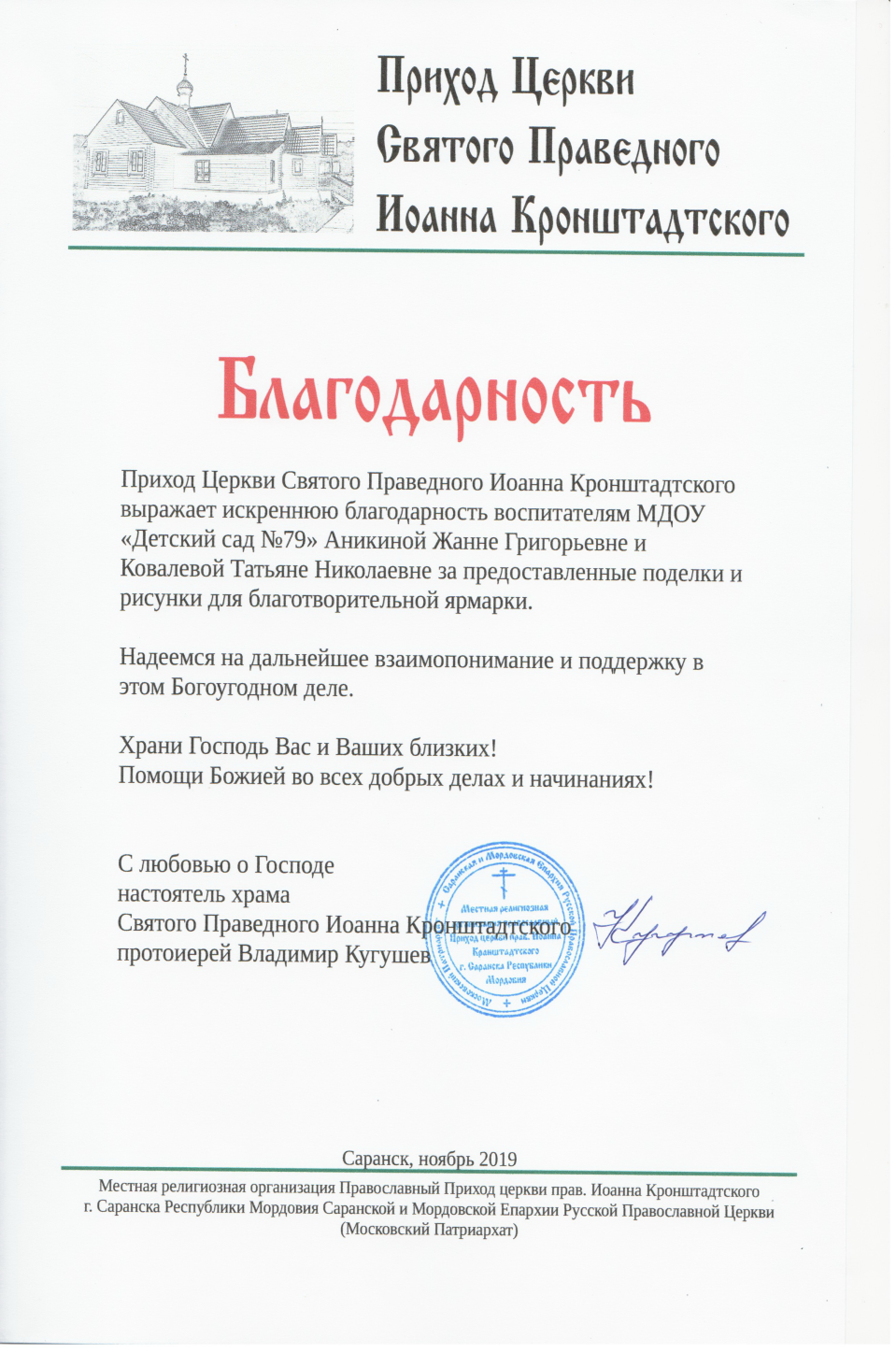 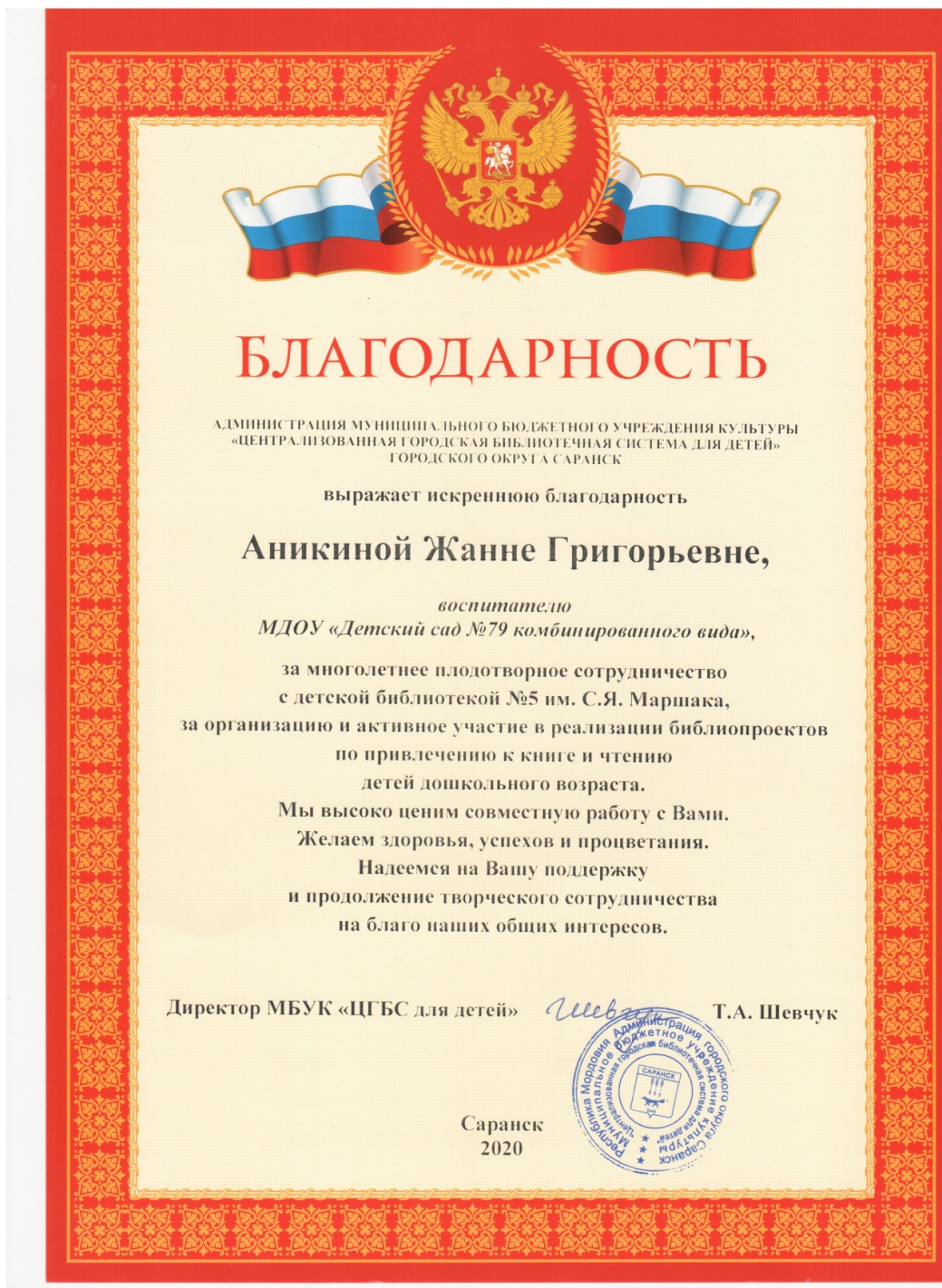